The Mad Hedge Fund Trader“Yearend Exhaustion”
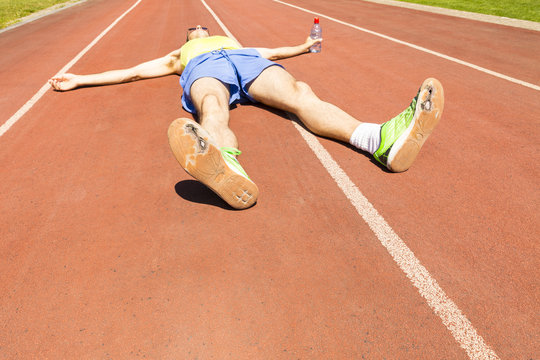 With John ThomasIncline Village, NV, December 14, 2022www.madhedgefundtrader.com
February 17 Honolulu, Hawaii Strategy Luncheon
*An excellent meal will be followed by a wide-ranging discussion and an extended question and answer period*The lunch will be held at the premier restaurant in Incline Village, Nevada on the sparkling shores of Lake Tahoe *please go to my online store at http://www.madhedgefundtrader.com/store and click on “luncheons.”
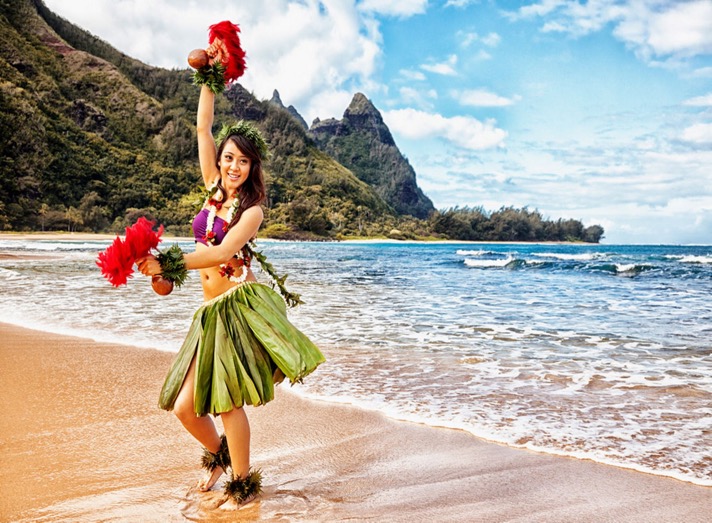 July 13, 2023 Seminar at SeaTickets are Selling Fast!
*Cunard Line’s flagship, the elegant and spacious Queen Mary II, on an eastbound transatlantic cruise *The Ship departs New York at 12:00 AM on July 7, 2023, and arrives at Southampton on July 14 *Guests will be responsible for booking their own cabin through Cunard *Every dinner during the voyage will be black tie *Customers are required to book their own cabins and return flights from England*The Cunard cruise number is M319.
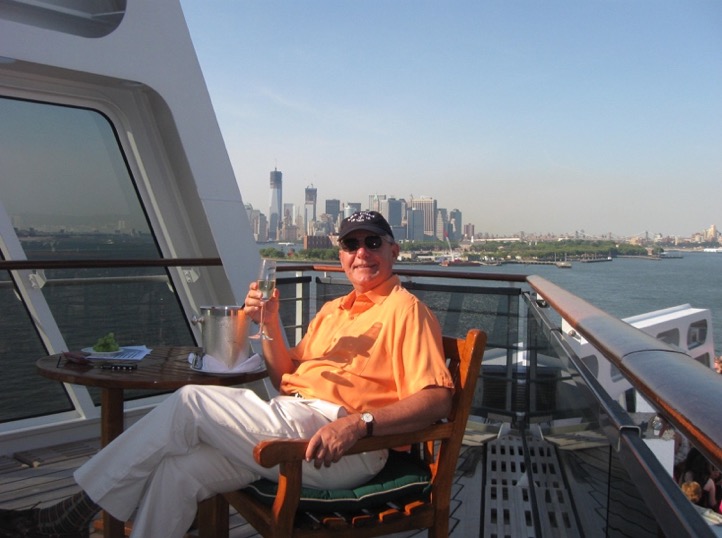 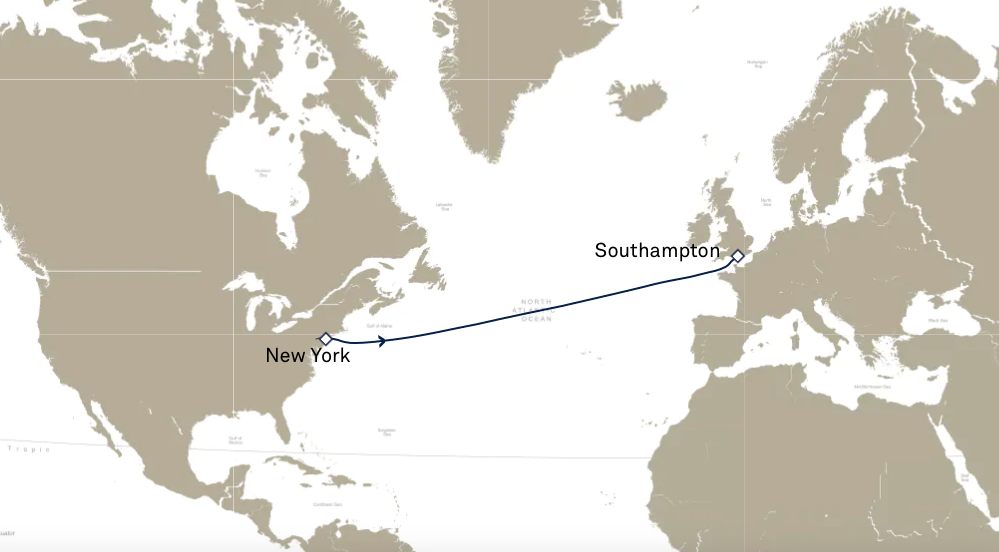 Trade Alert PerformanceNew All Time Highs!22 out of 23 trade alerts profitable
*January   14.59% Final          *July  +3.98% Final*February   +8.78% MTD           *August +5.13% Final*March     +3.43% Final          *September +9.72% Final*April       +3.33% Final           *October +5.69% Final*May        +8.80%   Final         *November +8.31 Final*June        +5.91% Final         *December +4.85% MTD*2022 YTD +88.53%compared to -16% for the S&P 500*+601.09% since inception*Average annualized return of +45.76% for 14 years
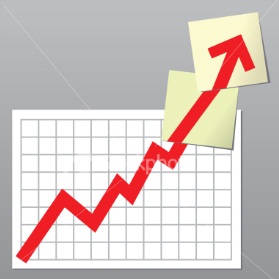 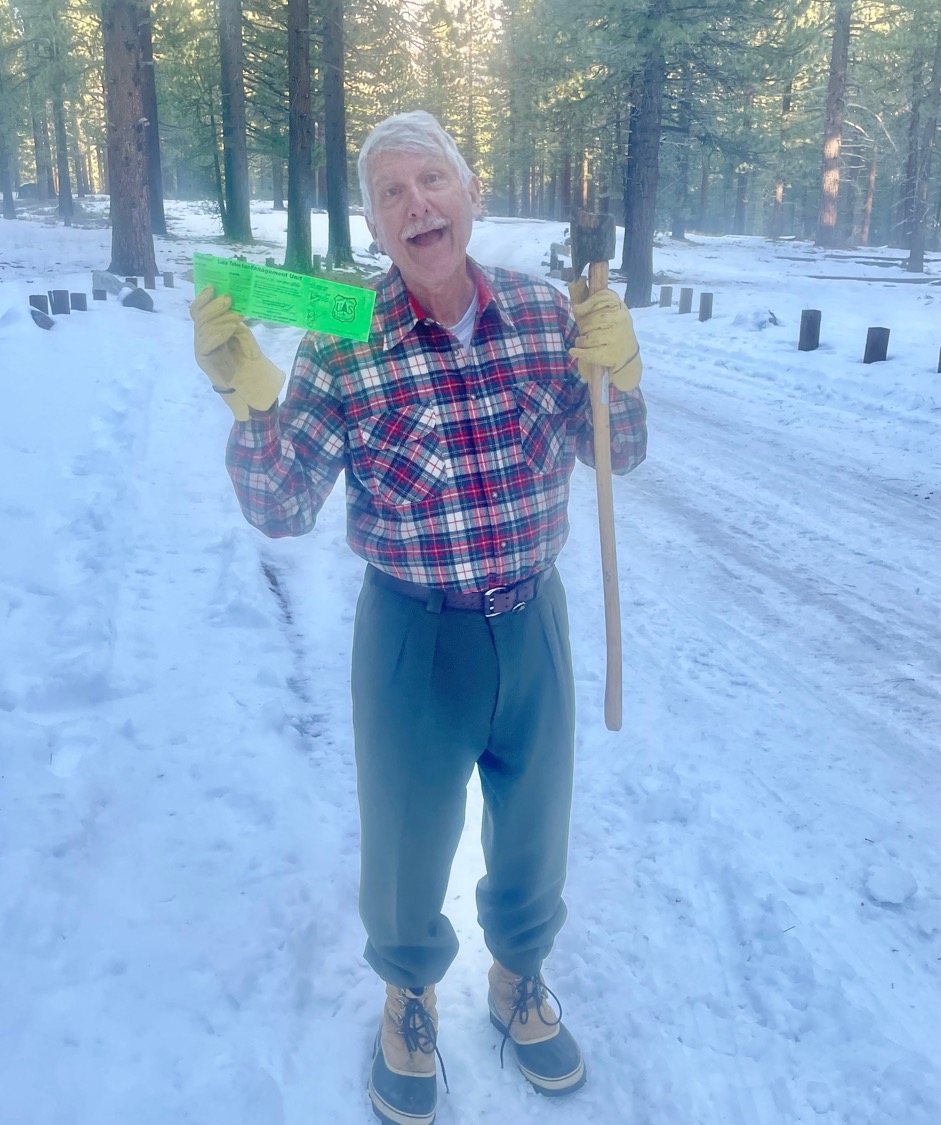 Portfolio Review40% Long, 40% short, 20% cashgetting expensive
Expiration Value+89.11%
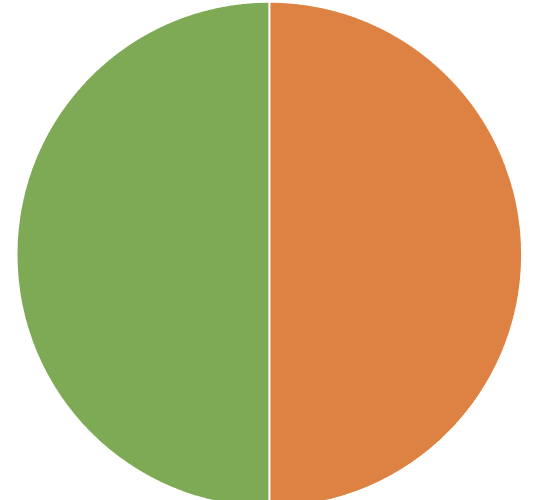 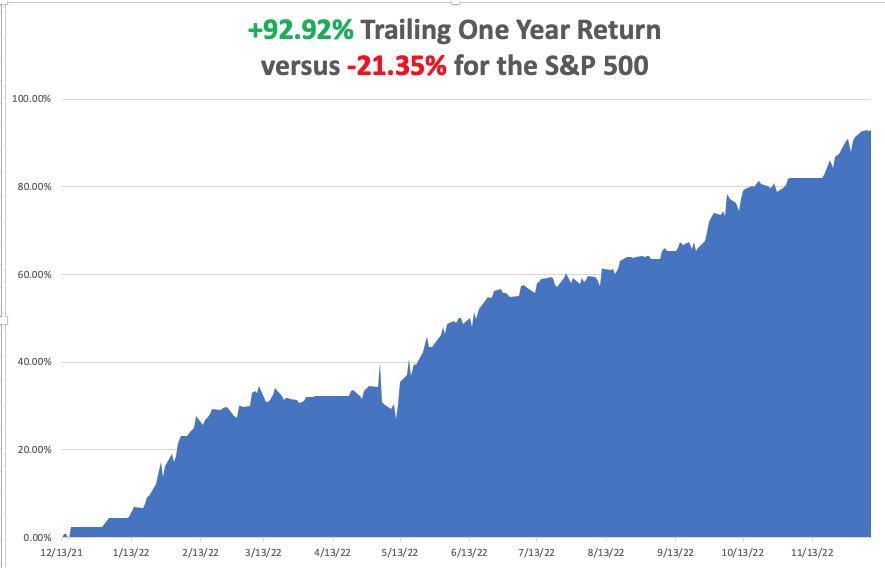 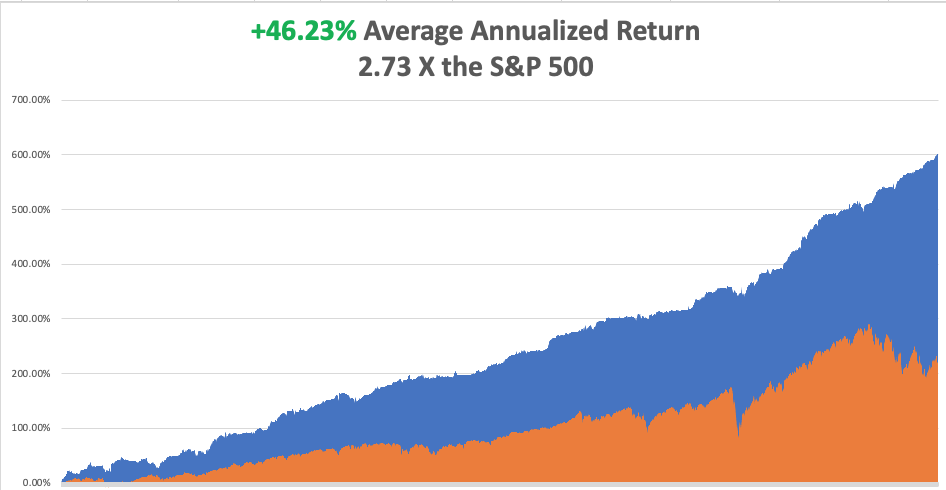 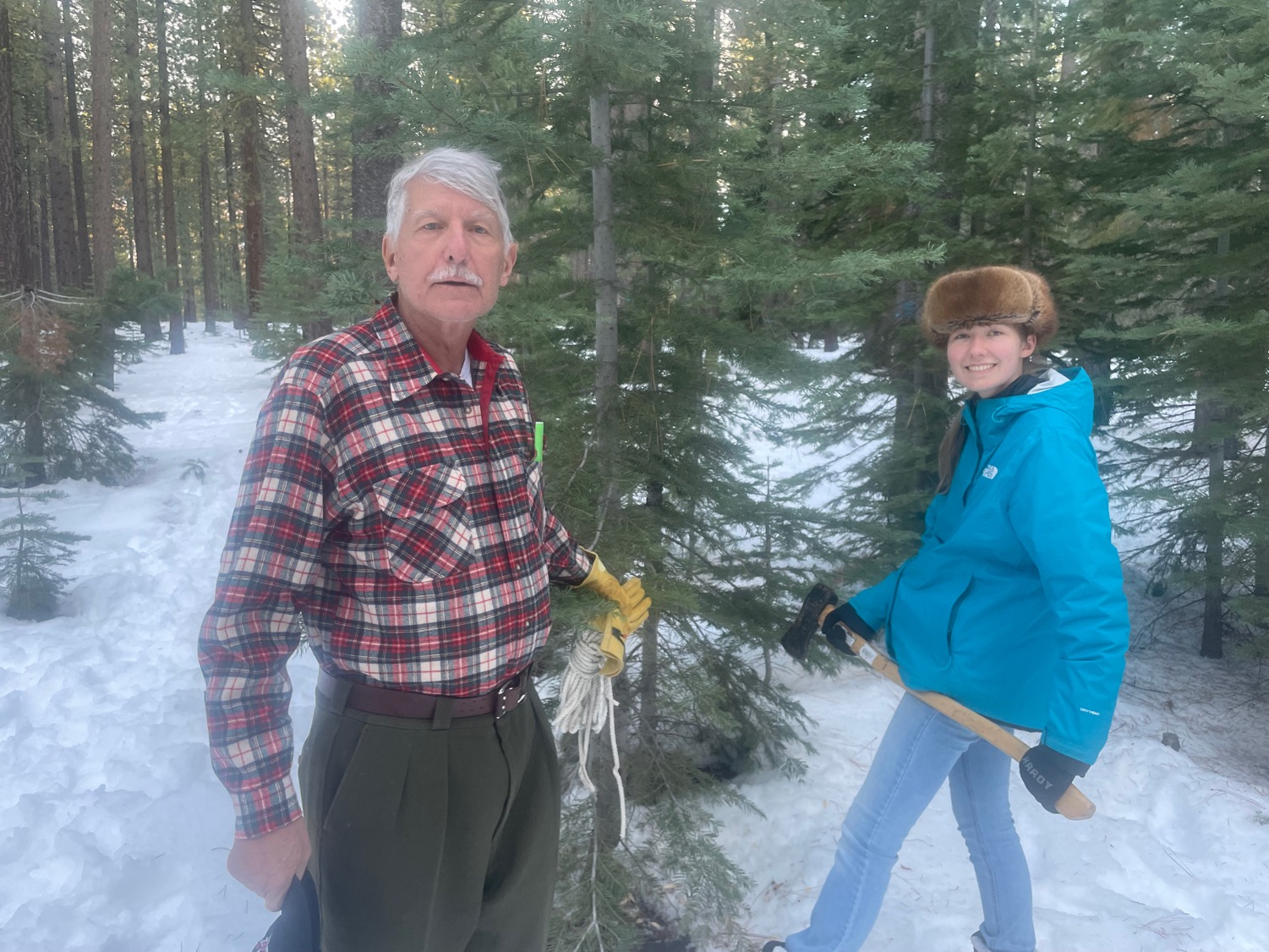 The Method to My MadnessThe Bottom is In
*The Fed gives the signal for risk assets to rise for the rest of the year*The Santa Claus rally is over unless we see a sharp drop in the  inflation rate from 7.7%*We are now 11 months into a 12–18-month bear market*Q4 WAS the best entry point for stocks and bonds in a decade*Oil prices still in free fall on recession fears*The US dollar has topped and will be weak for a decade*Look for S&P 500 at 4,800 by end 2023*VIX dives to $22 – NO TRADE
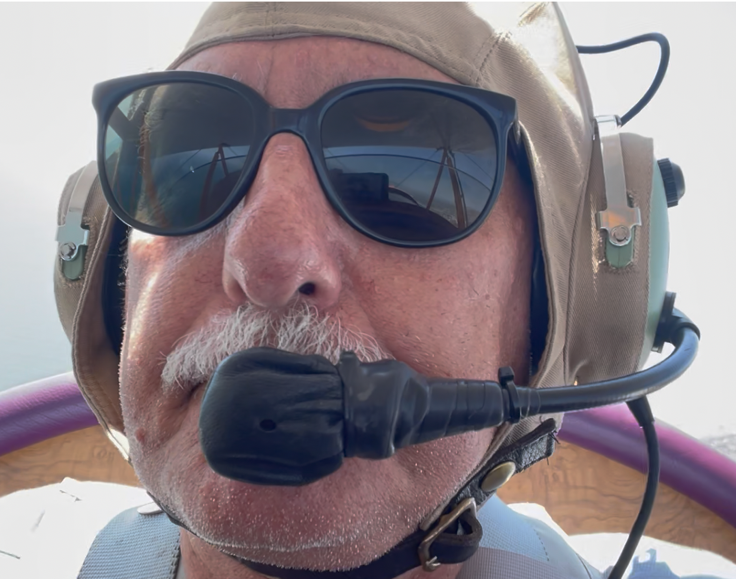 The Global Economy – Fading
*Consumer Price Index Comes in Cold, up only 7.1% YOY, versus 7.7% in October, and a peak 8.7%. *Nonfarm Payroll Report Comes in Hot in November, at 263,000*A December rate hike of 75 basis points has been firmly put back on the table, we find out at 2:00 EST*The Headline Unemployment Rate stays at a near record high 3.7%. Average Hourly Earnings were up an inflationary 0.6%. Wages are up 5.1% YOY *US Unemployment to Peak at 5.5% in Q3 of 2023, according to a survey from the University of Chicago Business School*Services PMI Hits New Low, for 2022, at a recessionary 46.2*Demand Collapse Hits China, with US manufacturing there down 40% and many factories closing early for the New Year
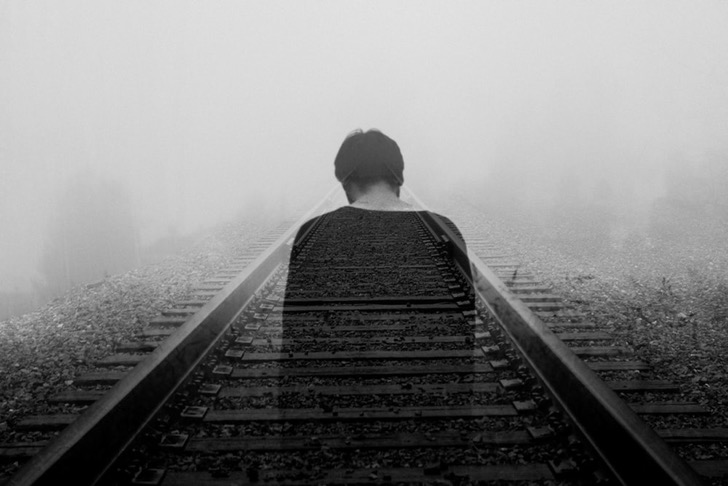 The Mad Hedge Profit PredictorMarket Timing Index – NeutralAn artificial intelligence driven algorithm that analyzes 30 differenteconomic, technical, and momentum driven indicators
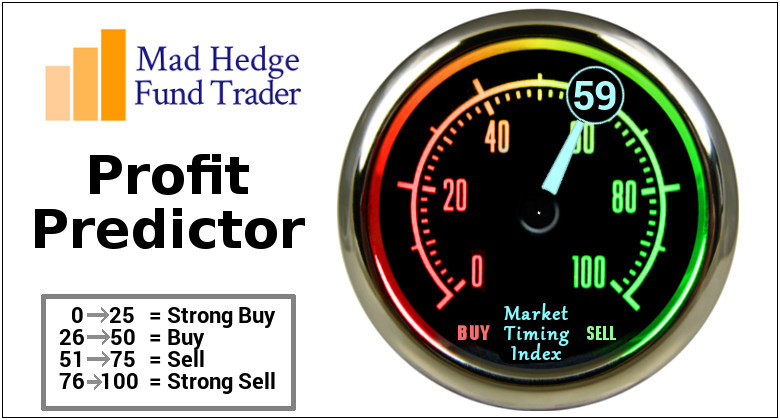 Weekly Jobless Claims – Falling 240,000 – Up 17,000
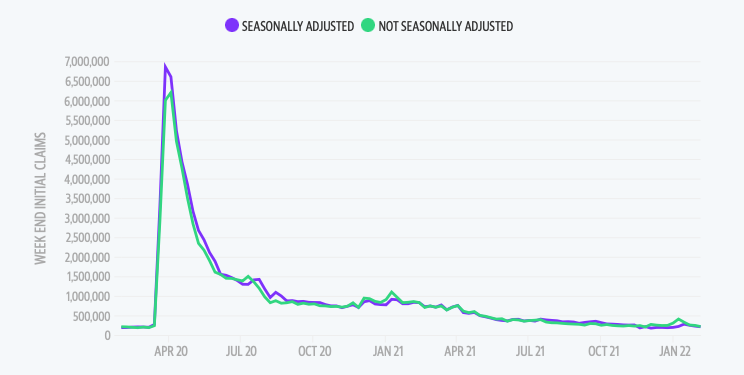 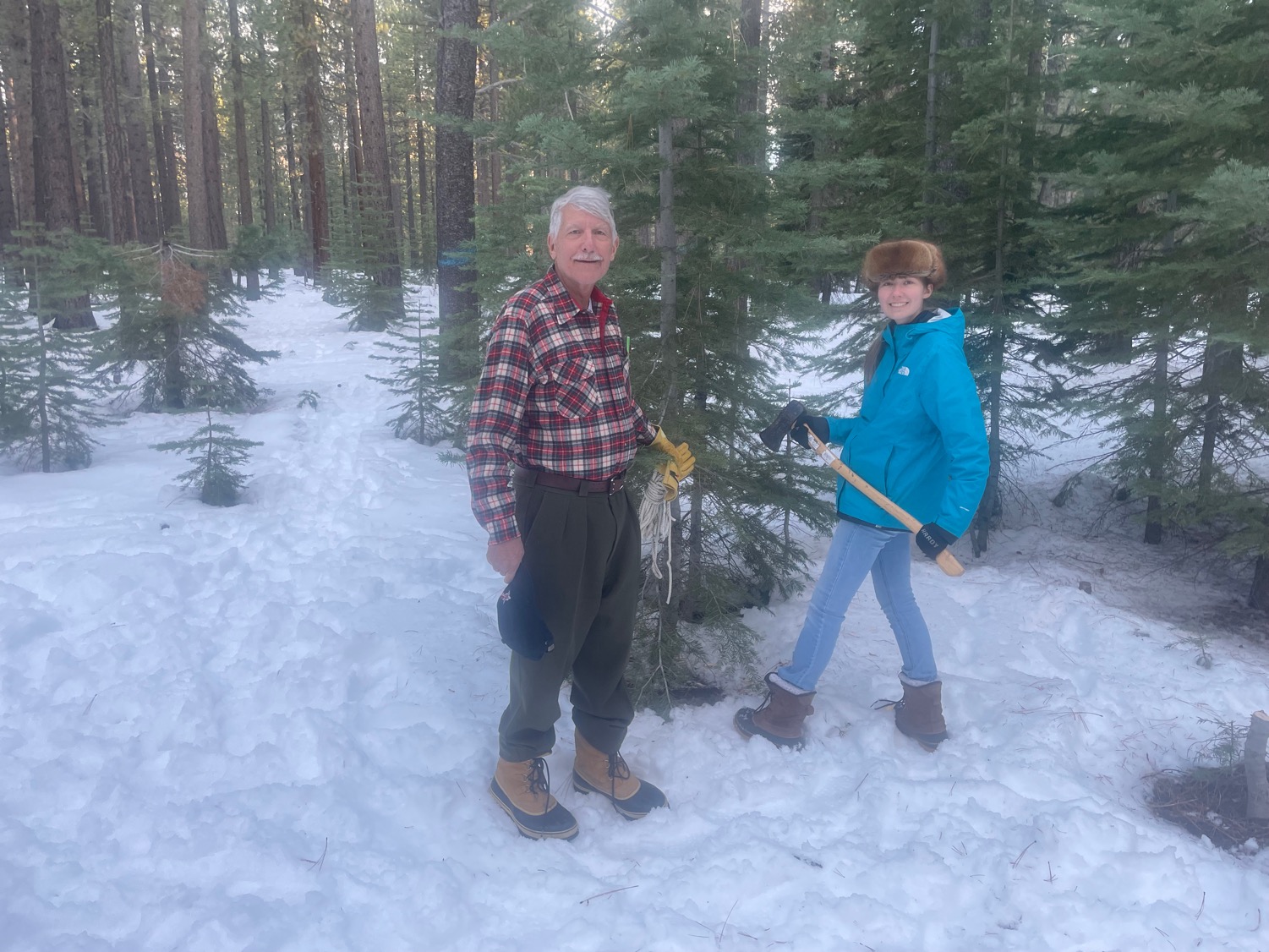 Stocks – Profit Taking
*US Stocks Funds See Outflows, for the first time in 20 months. We are reaching the tag ends of the post-election yearend rally*Emerging Markets are a Screaming BUY. A top US dollar is the key factor here, anticipating dramatic interest rates falls in 2023. Buy the (EEM) on dips*Nonfarm Payroll Report Comes in Hot in November, at 263,000*A December rate hike of 75 basis points has been firmly put back on the table*The Headline Unemployment Rate stays at a near record high 3.7%. Average Hourly Earnings were up an inflationary 0.6%Wages are up 5.1% YOY *Fed Says Financial System Healthy, ruling out any 2009 style 52% stock market crash*Look for terrible H1 and strong H2 scenario to continue
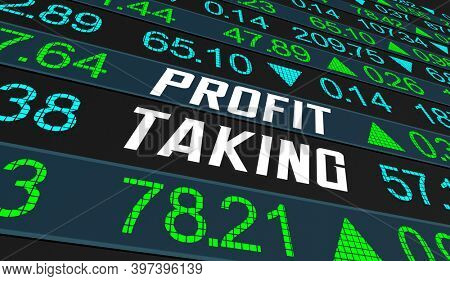 S&P 500 – The Worst Case-Severe Recessiontook profits on long 11/$420-$430 put spreadtook profits on long 10/$385-$395 put spread, took profits on long 11/$410-$400 put spreadtook profit on long 10/$390-$400 put spread, took profit on long 10/$320-$330 call spread
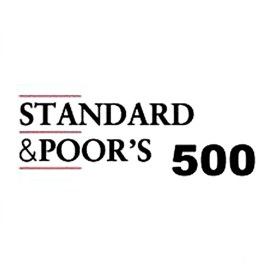 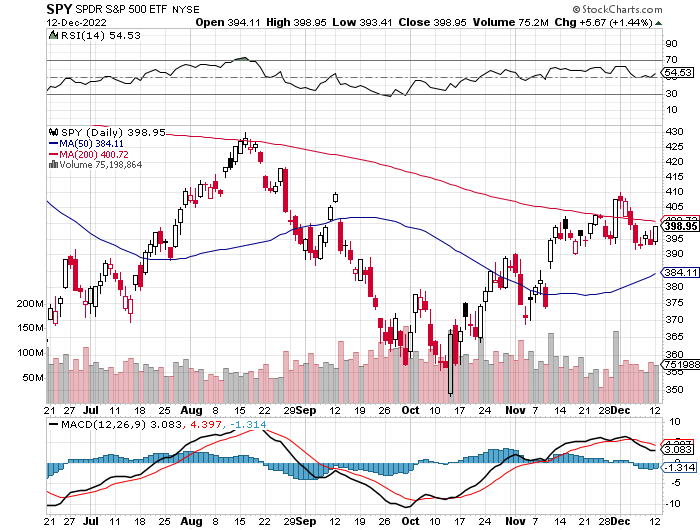 $428+20%Rally
The Bottom $355Down -26%
ProShares Ultra Short S&P 500 (SDS)- a great hedge for long stocks and bondslong 2X position has a hedge against longs and bond shorts
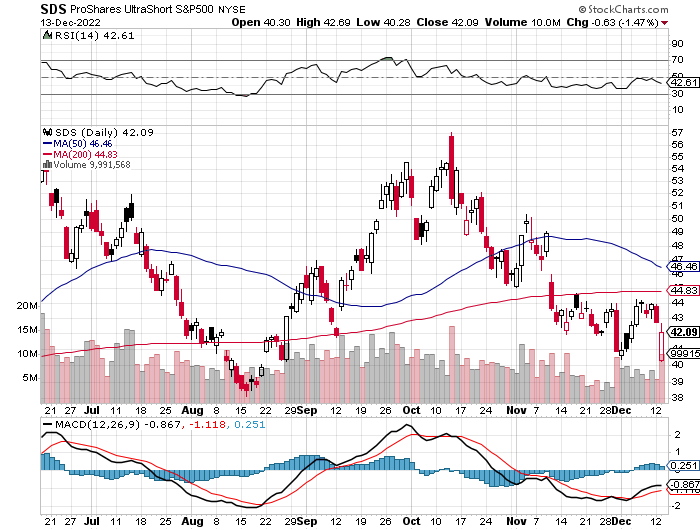 (VIX) – Unable to Make a New High
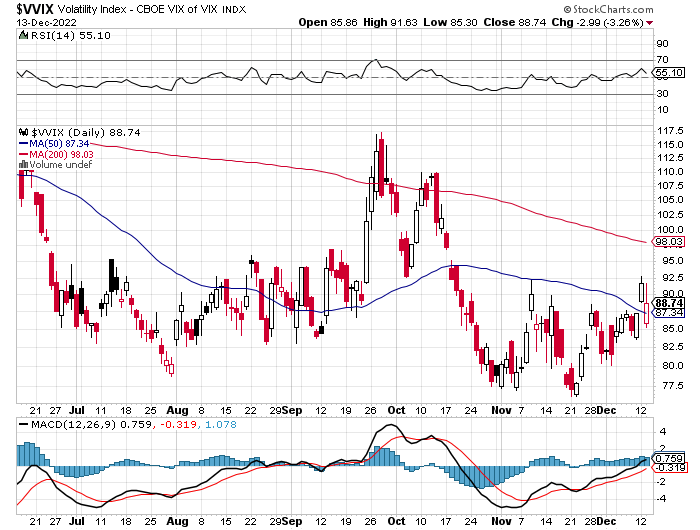 (VXX)-
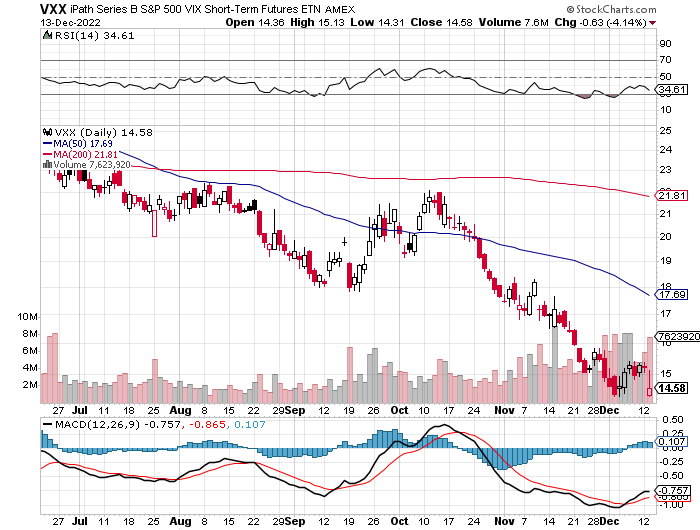 Dow Average ($INDU)-
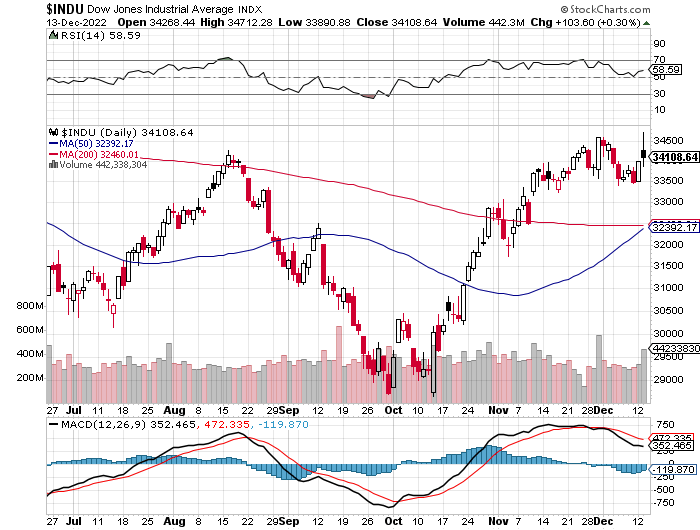 Russell 2000 (IWM)- took profits on Long 10/$137-$142 vertical bull call spreadtook profits on Long 10/$153-$156 vertical bear put spread
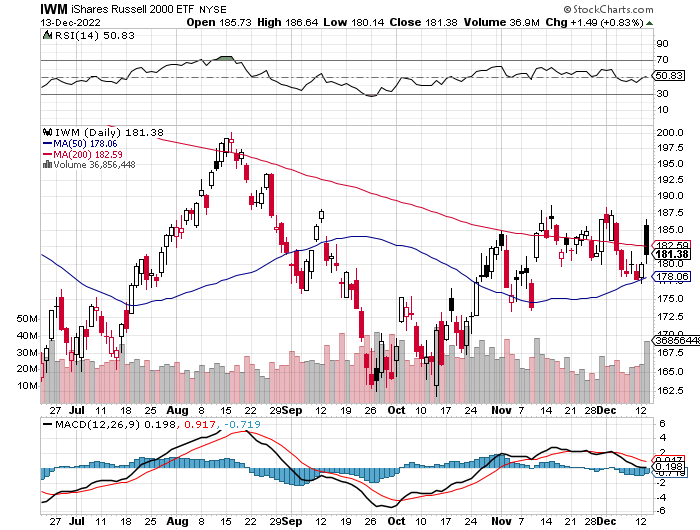 NASDAQ (QQQ) –took profits on long (QQQ) 4/$330-$335 put spread took profits on long (QQQ) 3/$340-$345 put spread covered long (QQQ) $325-$330 put spread
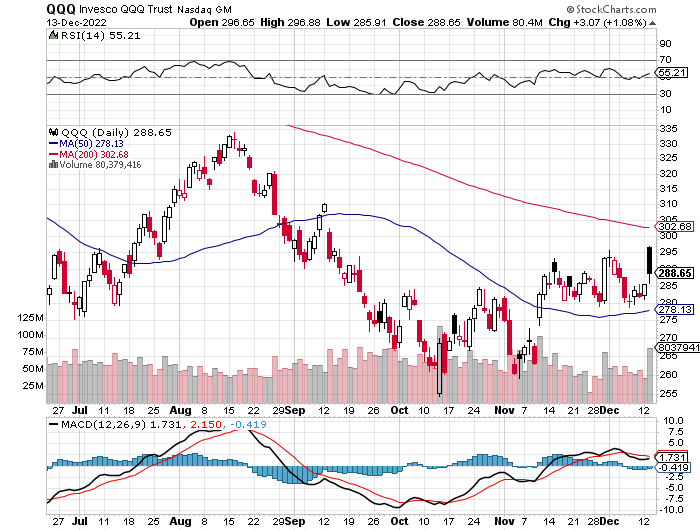 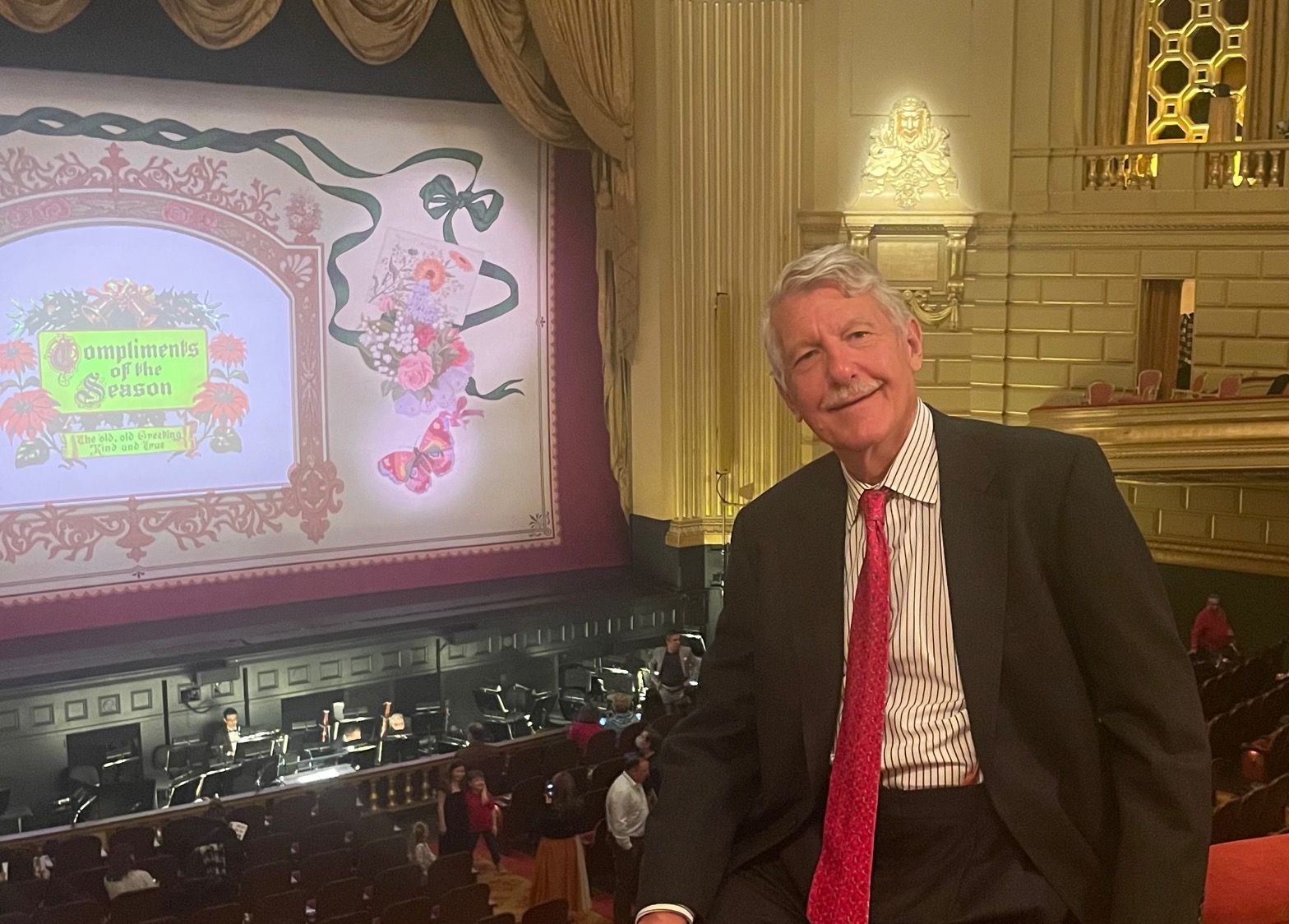 The Barbell Portfolio
*50% Big Tech - 2% of US Employment but 27% of Market Cap and 38% of Profits50% Domestic Recovery, including:RailroadsCouriersBanksConstructionCredit CardsEvent organizersTicket salesRetailers
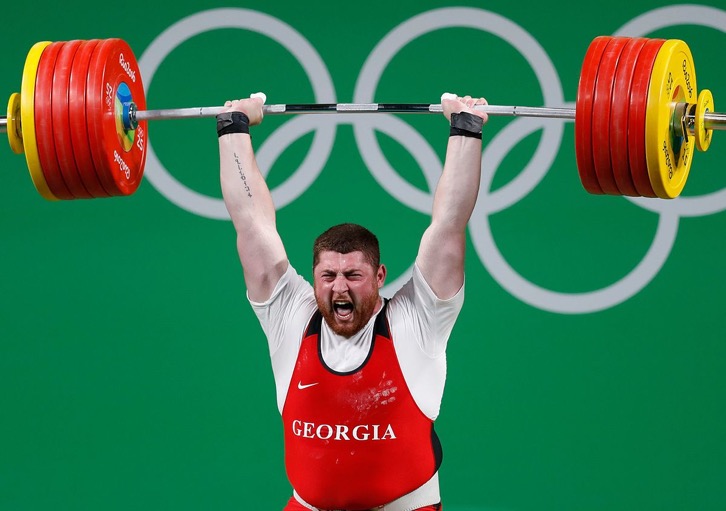 Microsoft (MSFT)-took profits on 9/$235-$245 call spread, took profits on long 7/$220-$210 call spread, took profits on long 6/$220-$230 call spread, took profits on long 2/$200-$210 bear put spread
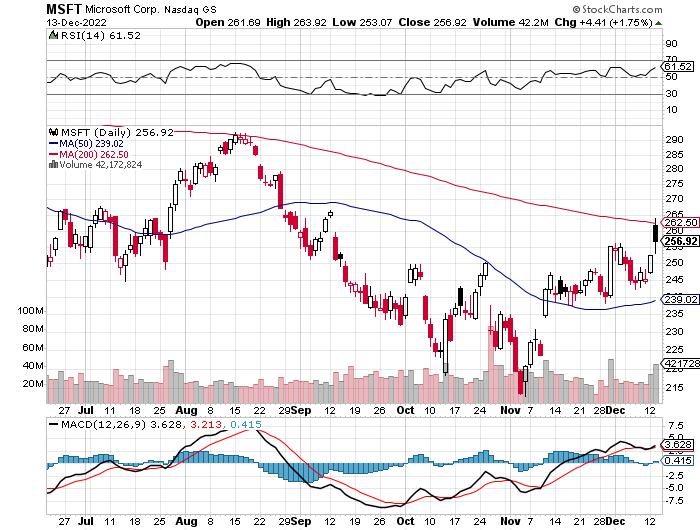 Meta (META)- Looking for the Metaversetook profits on Long 9/$290-$300 vertical bear put spreadstopped out of Long 9/$190-$200 vertical bear put spread
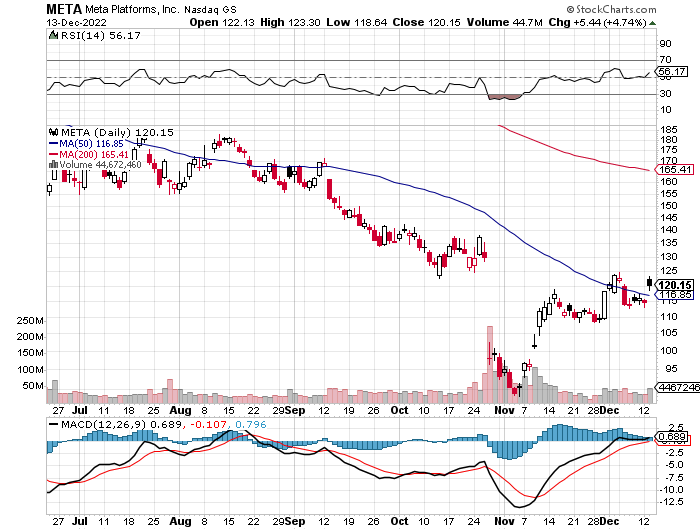 Apple (AAPL)- Apple Cuts iPhone Production in China Took profits on long 10/$165-$175 put spread  took profits on long 6/$155-$165 put spread, stopped out of long 6/$125-135 call spread, took profits on long 6/$110-$120 call spread, took profits on long 2/$180-$190 put spread
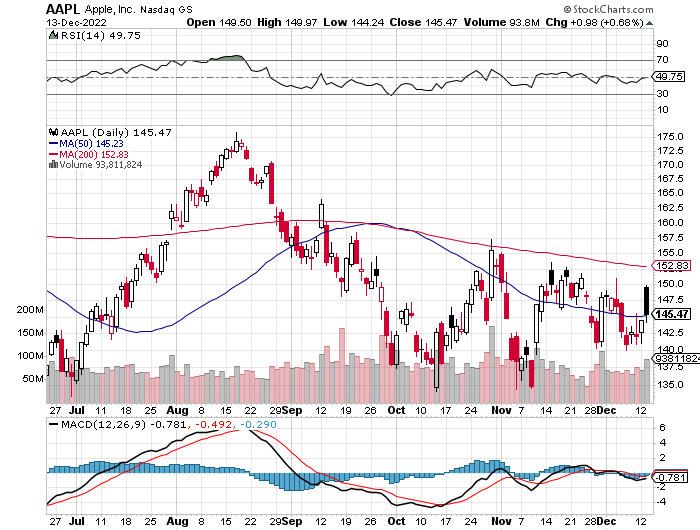 Alphabet (GOOGL) – Ad king on economic recovery$4.1 Billion fine for European antitrusttook profits on long 12/$1,200-$1,230 bull call spreadtook profits on long 9/$1,030-$1,080 vertical bull call spread
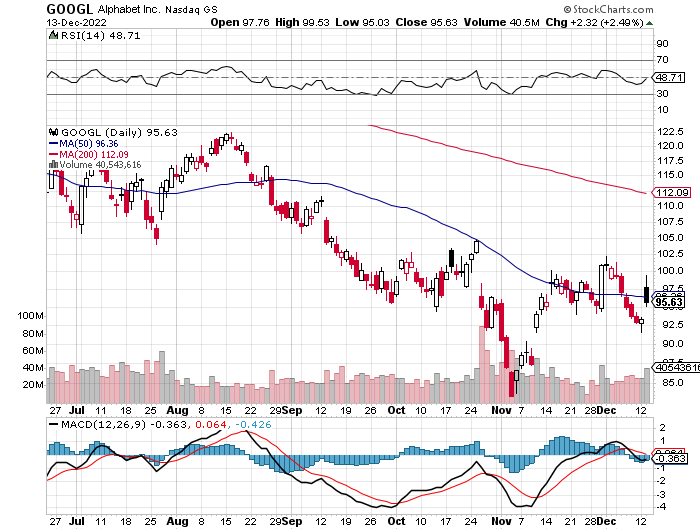 Amazon (AMZN) – Amazon to Lay Off 10,000 took profits on long 2/$3,400-$3,500 bear put spreadtook profits on long 9/$2,800-$2,900 bull call spread
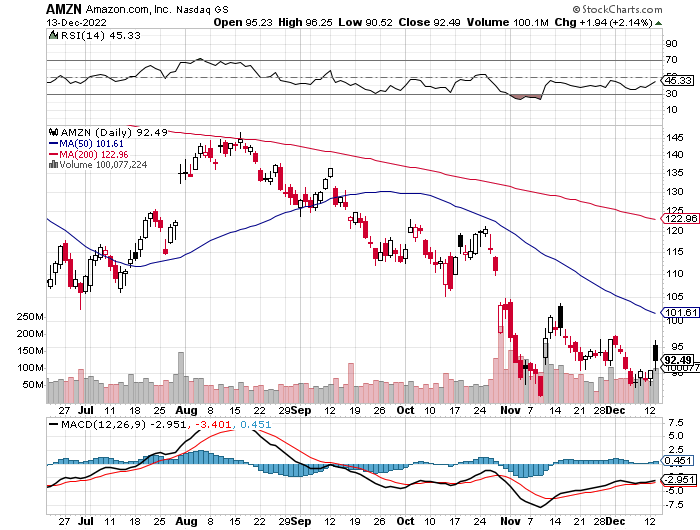 Tesla (TSLA) – Twitter DisasterRecall of 325,000 Takes Tesla to Two Year LowMusk Warns of Twitter Bankruptcy long 12/$140-$150 call spread, long 12/$225-$230 put spreadtook profits on long 10/$170-$180 call spread
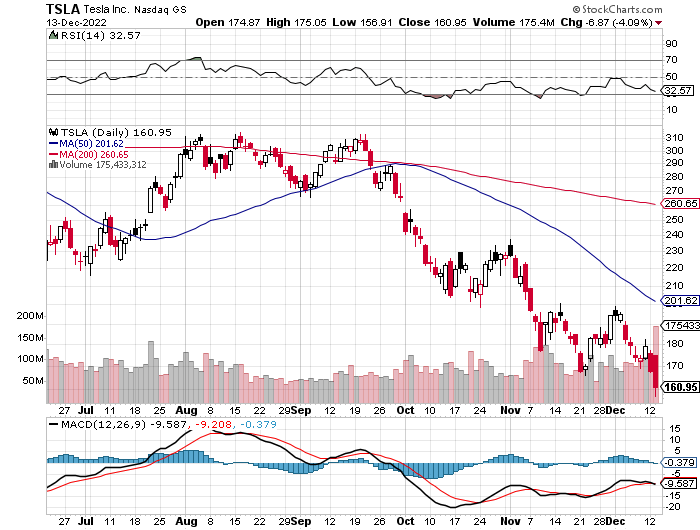 Rivian (RIVN) – Amazon Backed Electric Trucksrecall of five cent bolt costs 25% of market captook profits on long 10/$25-$30 call spread
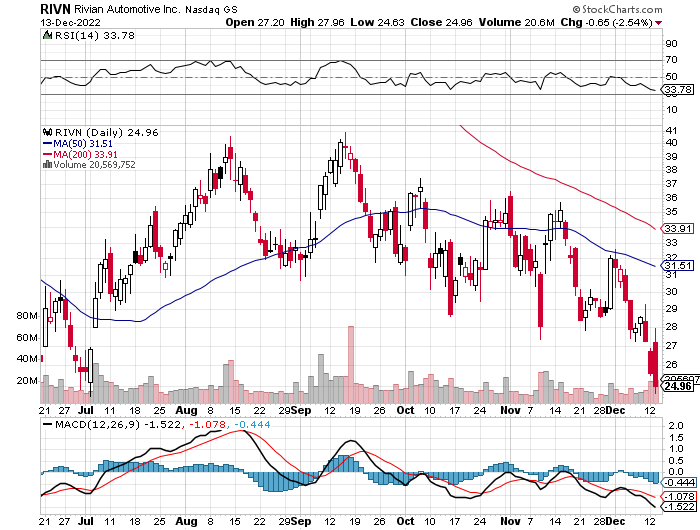 NVIDIA (NVDA) – Downgradeon US ban of highest end AI chips to Chinatook profits on long 10/$95-$100 call spreadtook profits on long 7/$120-$130 call spread, took profits on  long 6/$120-$130 call spread
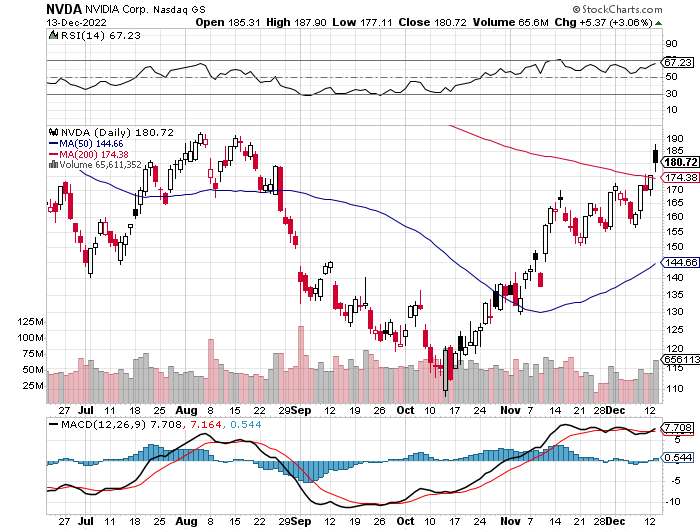 Palo Alto Networks (PANW)- Hacking never goes out of fashiontook profits on long 10/$130-$140 call spread
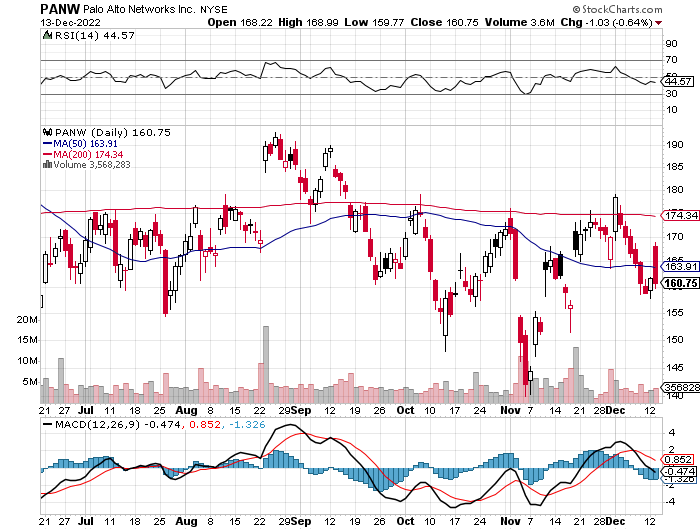 Advanced Micro Devices (AMD)- Recession fearsprogramable logic devicestook profits on long 2/$75-$80 call spread
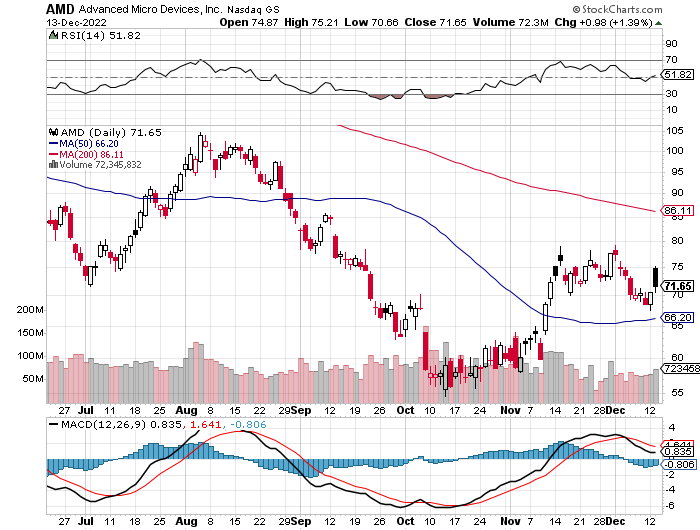 Salesforce (CRM)- Massive Online Migrationtook profits on long 9/$125-$130 vertical bull call spreadtook profits on long 8/$125-$130 vertical bull call spreadtook profits on long 2/$105-$115 call spread
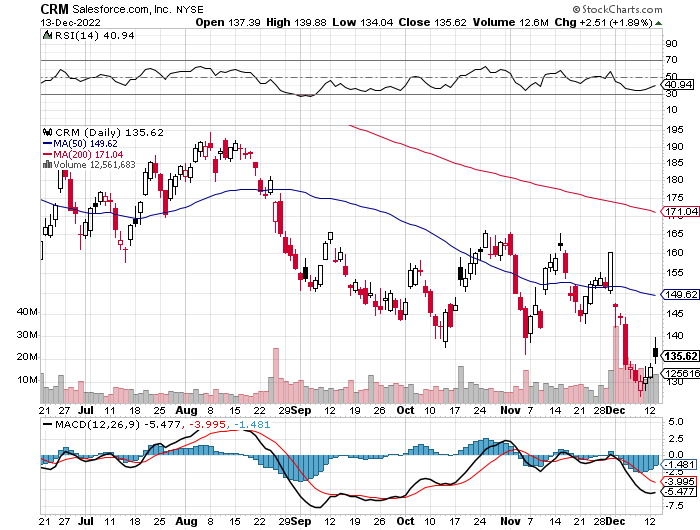 Adobe (ADBE)- Cloud playThe Quality Non-China tech play
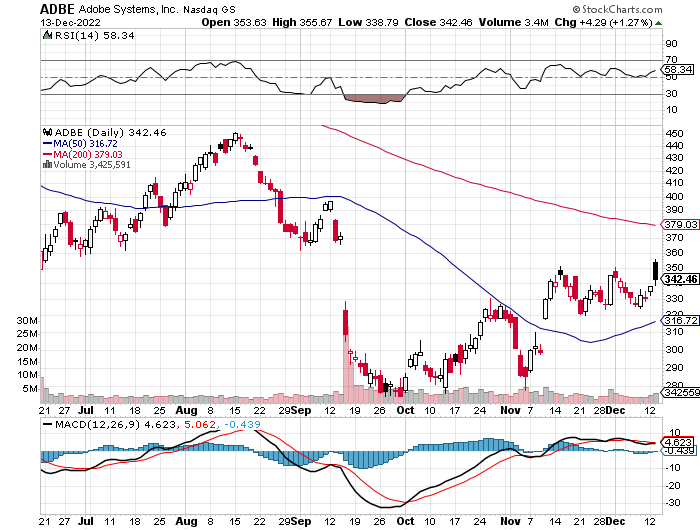 ProShares Ultra Technology ETF (ROM) – 2X Long Technology ETFtook profits on long 10/$62-65 call spread
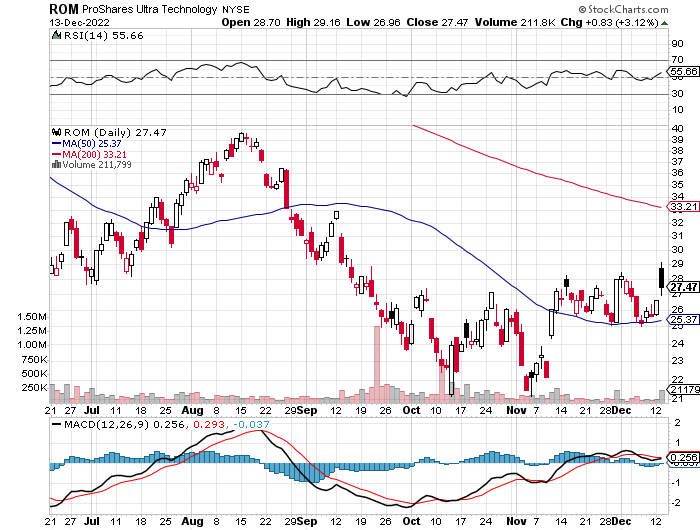 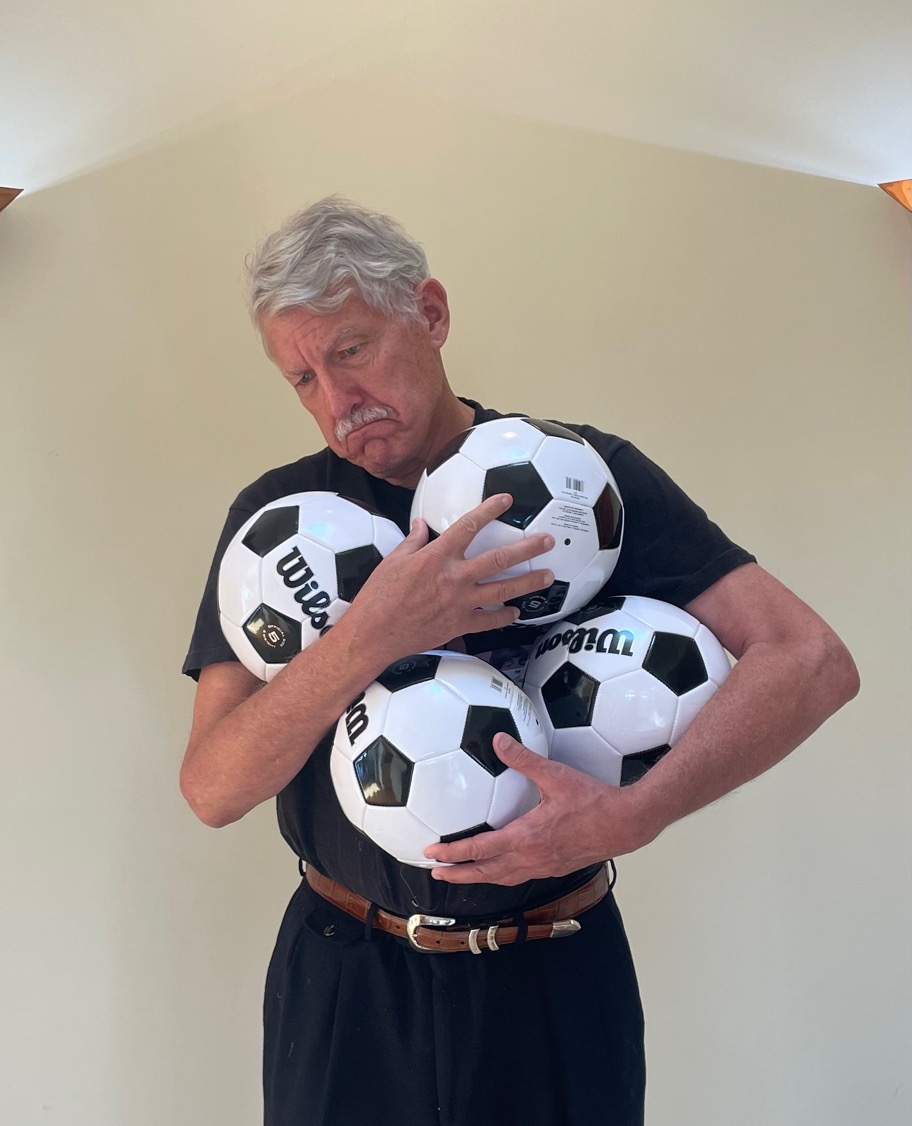 The Second Half of the Barbell
*Bets on a domestic recovery in 2022 Q4*Upside potential in 2022 far greater than tech*Some of these have not moved for 5 or 10 years*Focuses on economically sensitive cyclical industries*Makes a great counterweight to high-growth technology*We could spend all of next year rotatingbetween the two groups
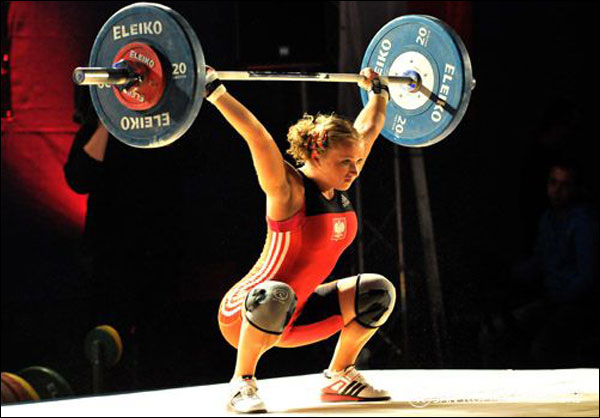 Boeing (BA) –Boeing Orders Rise in OctoberBoeing Delivered its First 787 Dreamliner in a yearlong 3/$146-$149 call spread
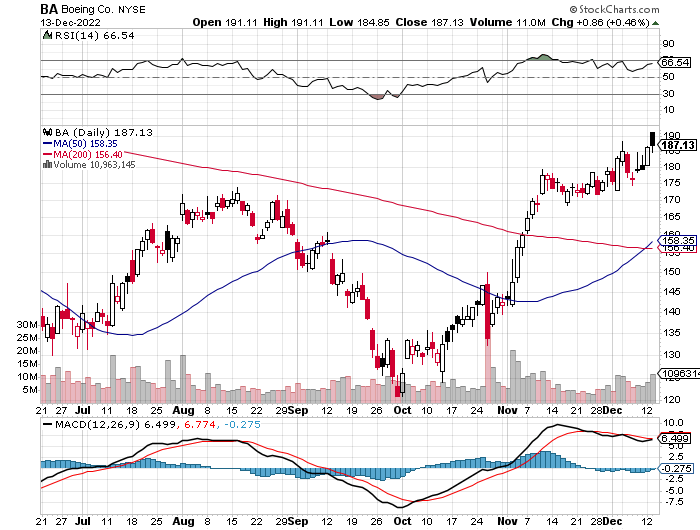 Package Delivery- United Parcel Service (UPS) - Package Deliveryrecord profitstook profits on long 11/$130-$140 call spread
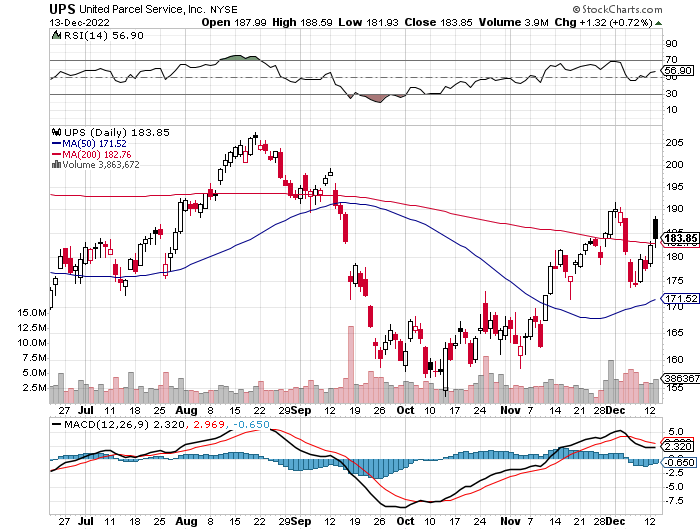 Caterpillar (CAT)- Ag + Infrastructure + HousingRaises Dividend by 50%took profits on long 12/$145-$150 call spreadtook profits on long 11/$125-$135 call spread
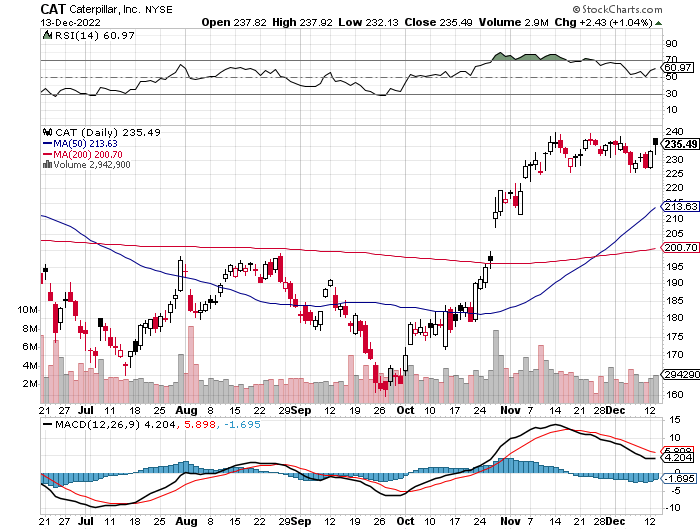 Freeport McMoRan - (FCX)- Copper Playtook profits on long 10/$20-$23 call spread
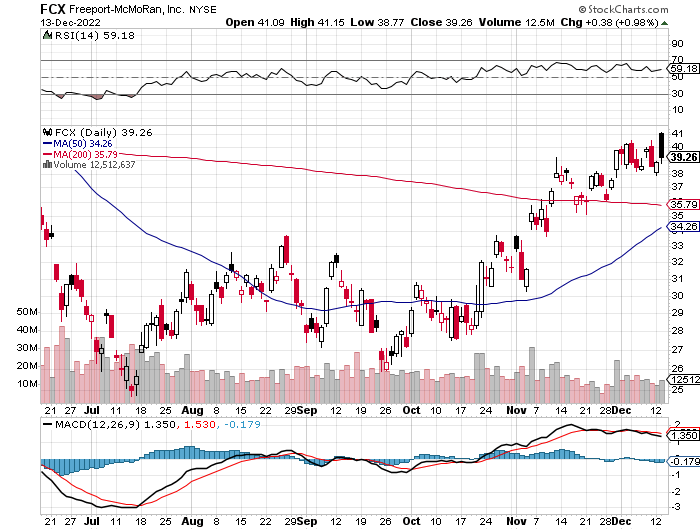 Walt Disney (DIS) - Genie+Disney Axes Chairman, bringing back Bob Iger from retirementstopped out of long 10/$165-$175 call spreadtook profits on long 3/$170-$180 call spread
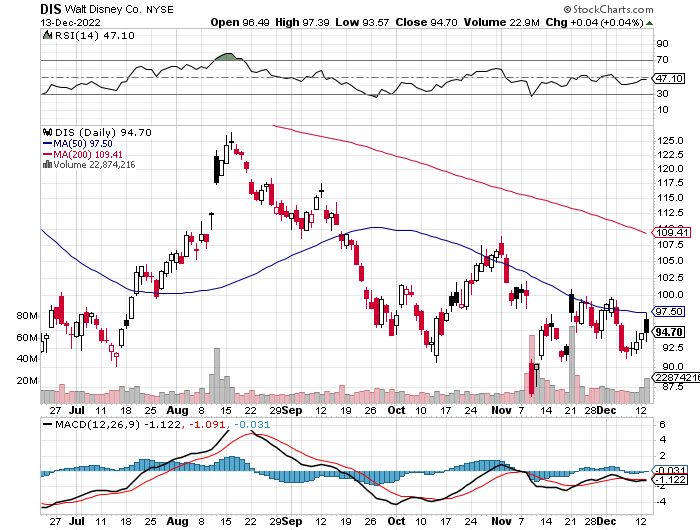 Industrials Sector SPDR (XLI)-(GE), (MMM), (UNP), (UTX), (BA), (HON)
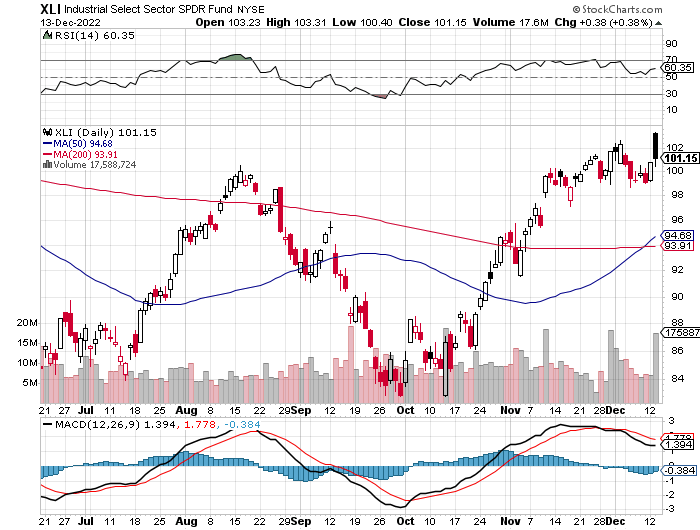 US Steel (X) – Commodity Boom and Wartime boost
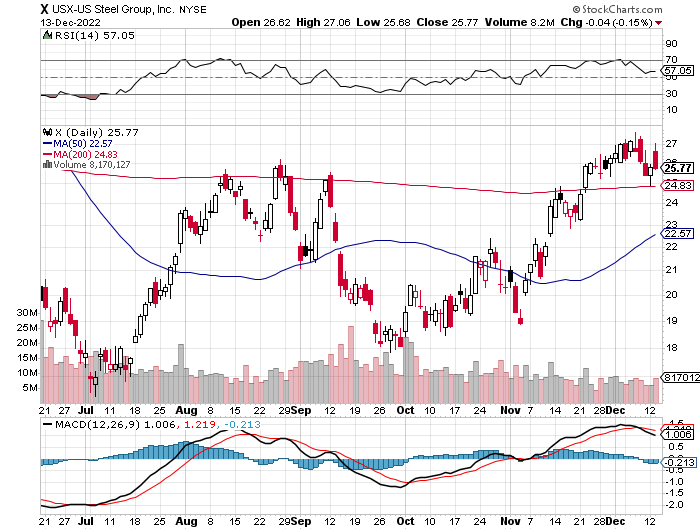 Union Pacific RR (UNP)- Big Stuff to Shipnear record earnings announcedtook profits on long 5/$200-$210 call spreadtook profits on 11/$150-$160 call spread
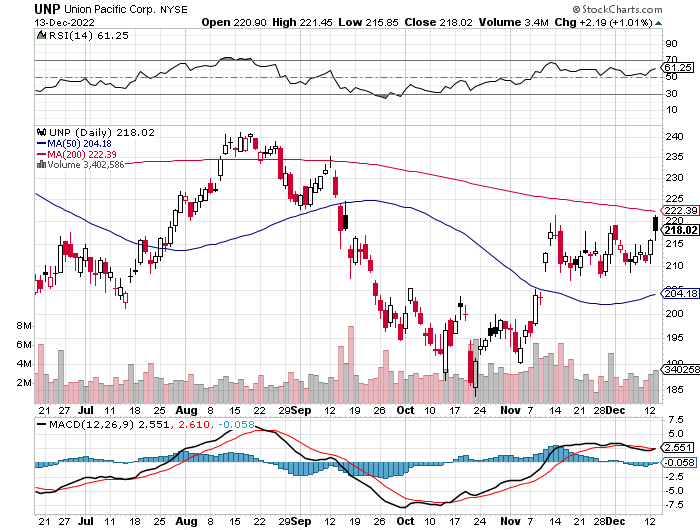 Wal-Mart (WMT)-took profit on Long 11/$125-$130 bear put spreadtook profit on Long 10/$119-$121 bear put spreadtook profits on Long 8/$114-$117 bear put spread
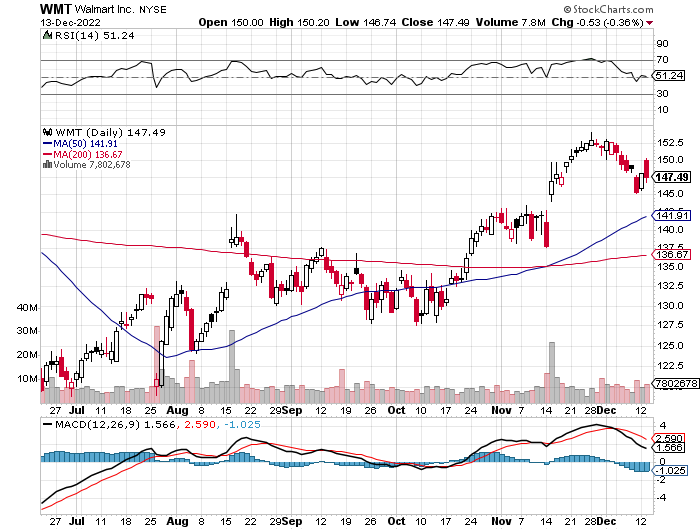 Delta Airlines (DAL) – Travel is Back!
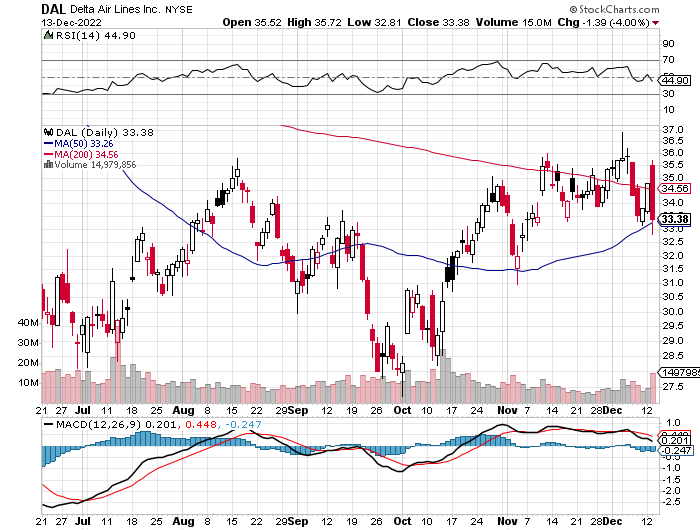 Transports Sector SPDR (XTN)- Worst Hit Sector(ALGT),  (ALK), (JBLU), (LUV), (CHRW), (DAL)
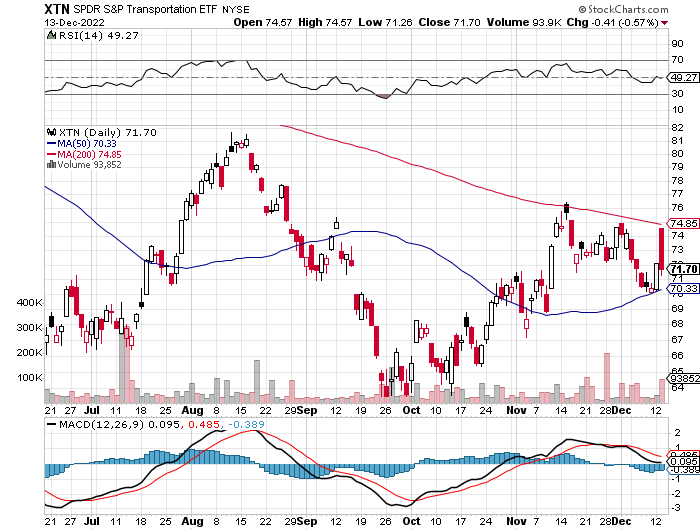 Health Care Sector (XLV)(JNJ), (PFE), (MRK), (GILD), (ACT), (AMGN)
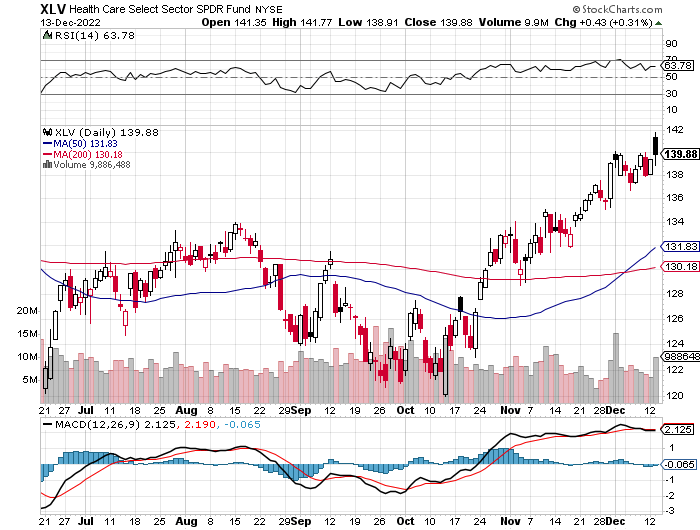 Amgen (AMGN)took profits on long 11/$185-$200 bull call spread
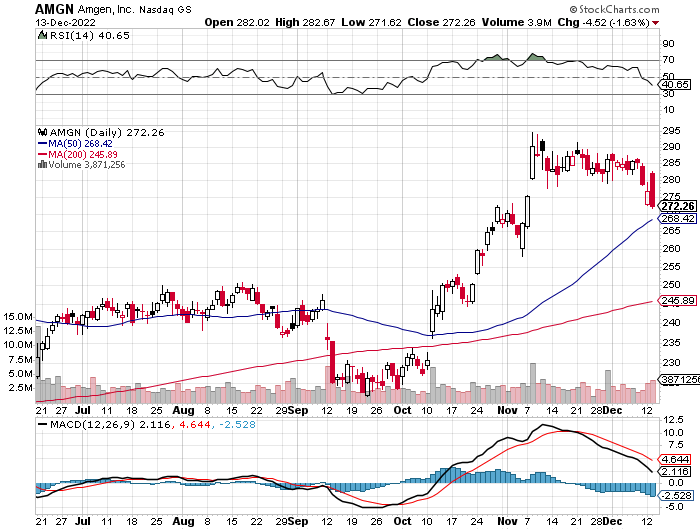 Goldman Sachs (GS) – took profits 12/$330-$350 call spreadtook profits 11/$330-$350 call spreadstop loss on long 11/$385-$395 call spreads
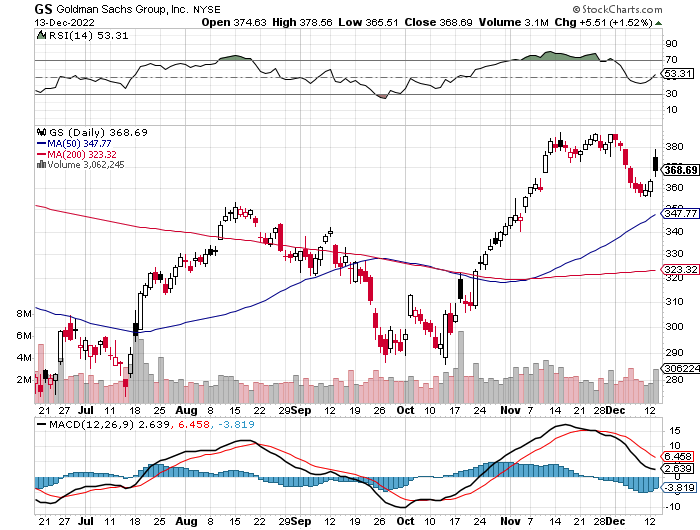 Morgan Stanley (MS) – Blows Away EarningsEquity trading came in a hot $3.2 billion and bond trading $2.9 billion  took profits on  long 10/$85-$90 call spread
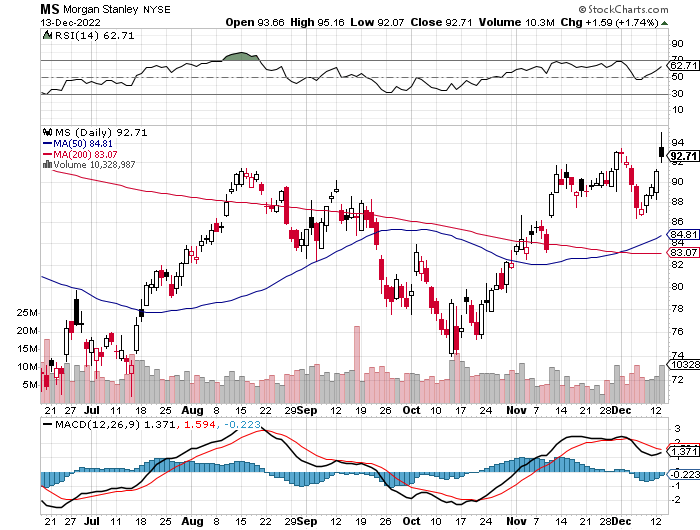 JP Morgan Chase (JPM)-took profits on long 10/$85-$90 call spread, stopped out of long 10/$95-$100 call spreadtook profits long 12/$148-$152.50 call spread
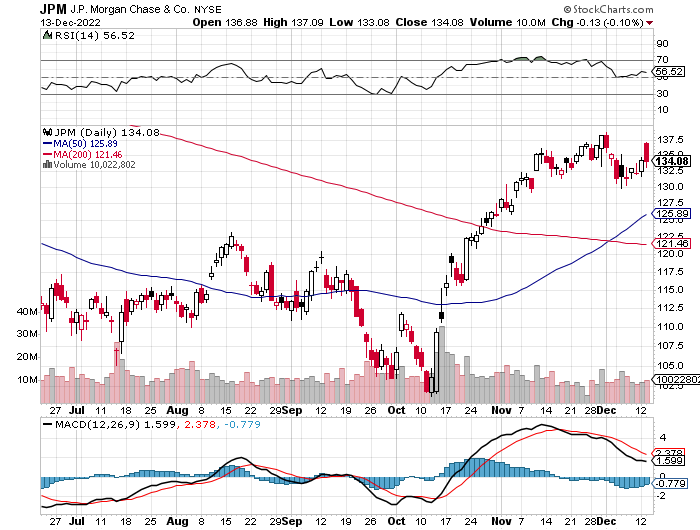 Bank of America (BAC) – took profits long 12/$39-$42 call spread
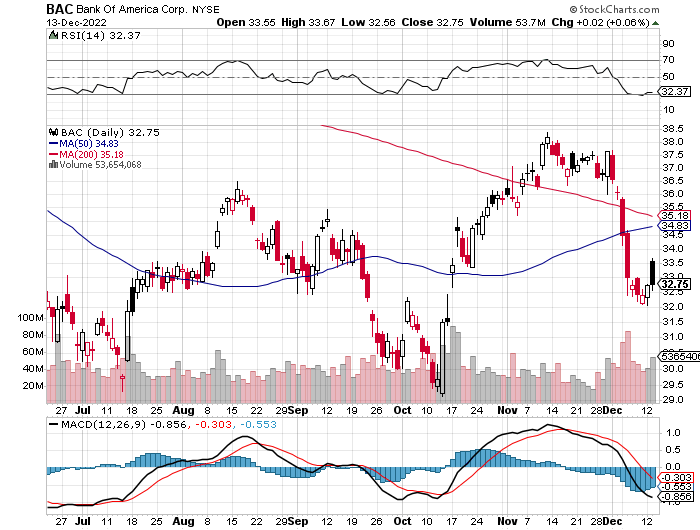 SPDR Metals & Mining ETF (XME) – long 2/$28-$30 call spread
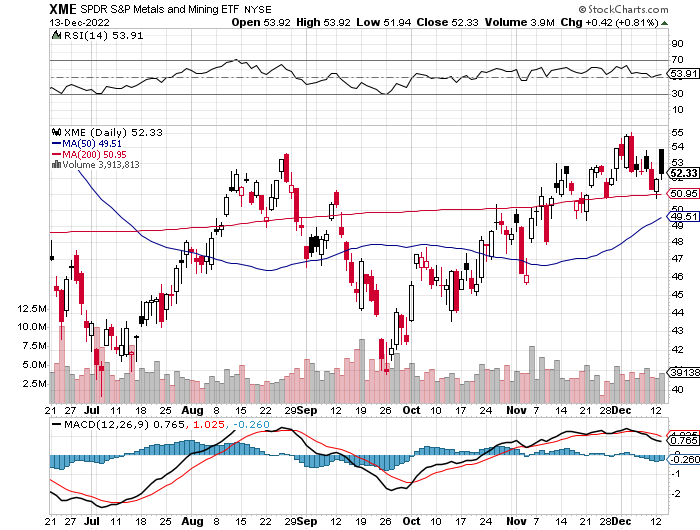 Blackrock (BLK)-Asset Collection Boomtook profits on long 3/$770-$790 call spreadtook profits on long 3/$310-$340 call spread
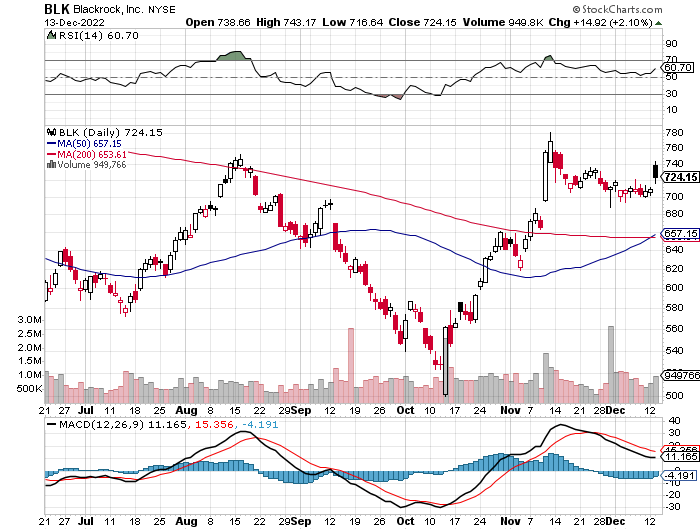 Visa (V) – “Touchless” Bitcoin DragInflation play, Double digit grower, 50% profit margin, and big buyer of its own stocktook profits on long 10/$160-$170 bull call spreadtook profits on long 6/$150-$160 bull call spread
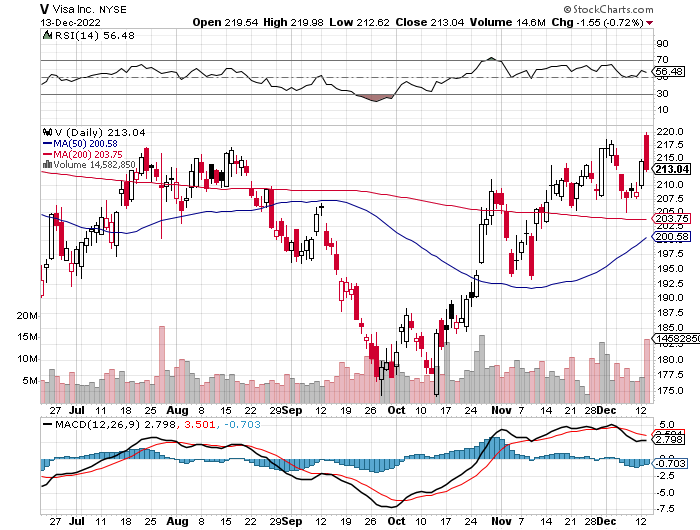 Consumer Discretionary SPDR (XLY)(DIS), (AMZN), (HD), (CMCSA), (MCD), (SBUX)
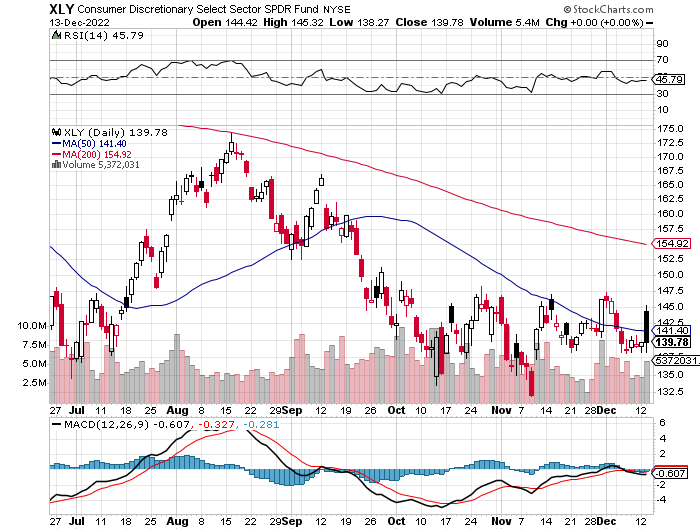 Berkshire Hathaway (BRKB)- Natural Barbell20% Profit Increase YOY took profits on long 10/$220-$230 call spread, took profits on long 7/$220-$230 call spread, took profits on long 7/$220-$230 call spreadtook profits on long 6/$260-$270 call spread, stopped out of long 5/$300-$310 call spread,
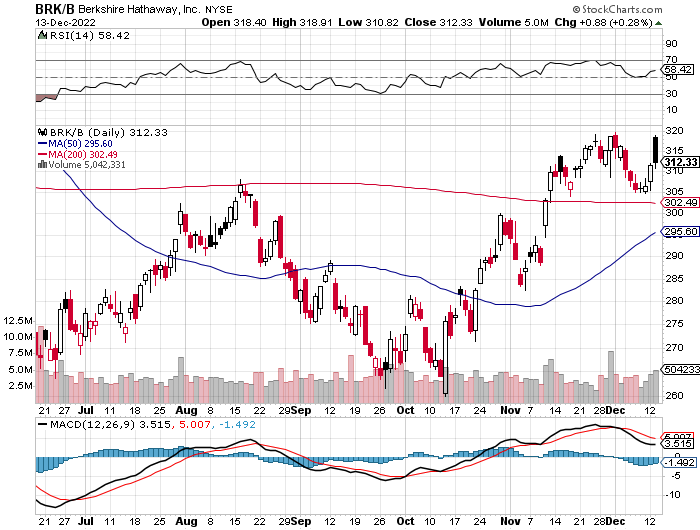 Europe Hedged Equity (HEDJ)-
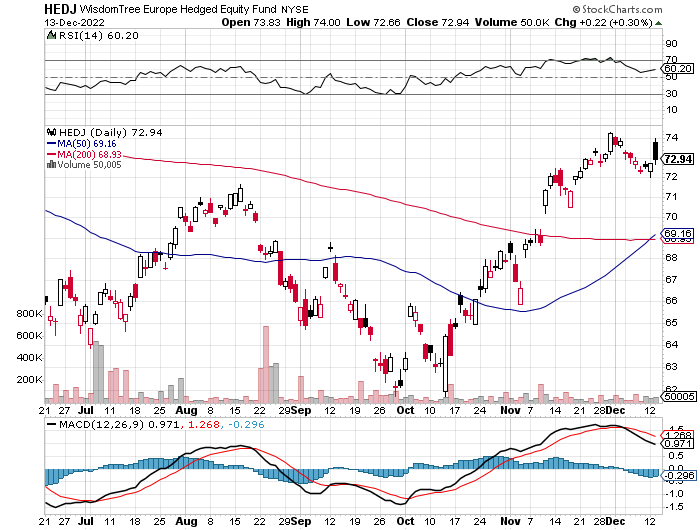 Japan (DXJ)-
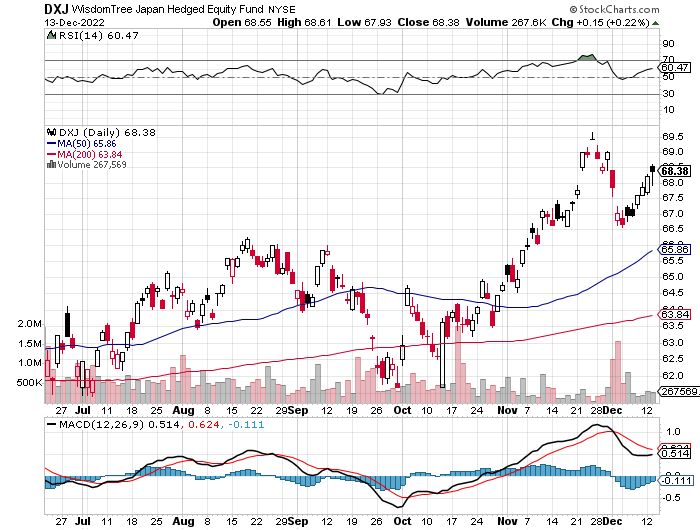 Emerging Markets (EEM) - Pro trade, Weak Dollar, Long Recovery Play
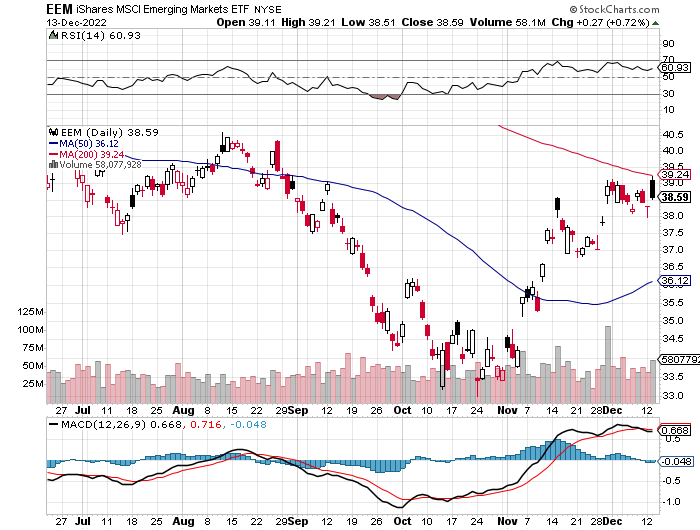 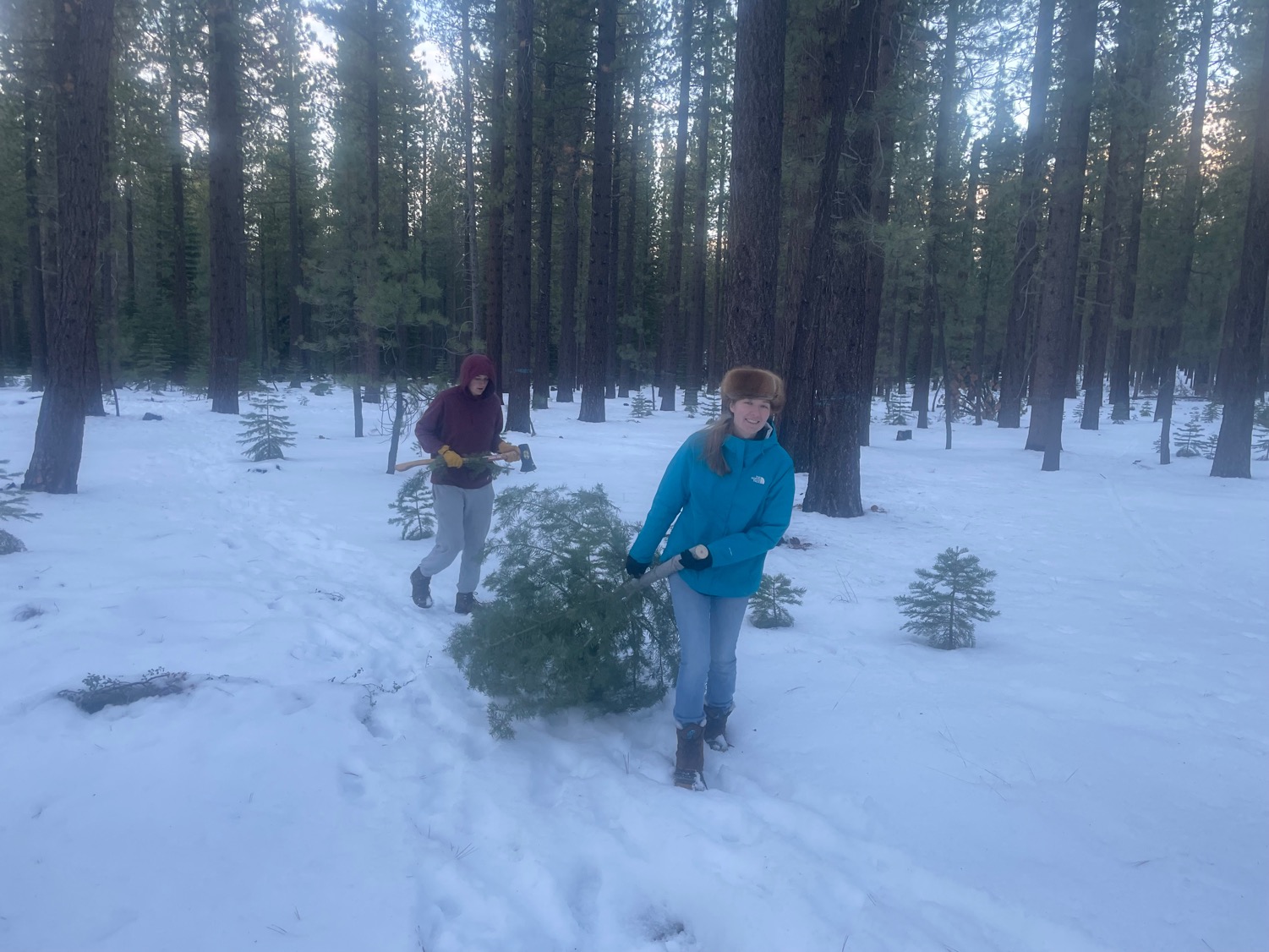 Bonds – Taking a Break
*Bonds give up a quarter of the recent gain on profit taking*(TLT) could reach $120 in 2023. Keep buying (TLT) calls, calls spreads and LEAPS on dips*Junk bond ETF’s (JNK) and (HYG) were up two points*30-year fixed rate mortgages dropped 80 basis points to 6.40%
*US Budget Deficit Drops by Half, after the sharpest decline in government spending in history*Buy (TLT), (JNK), (HYG) on dips
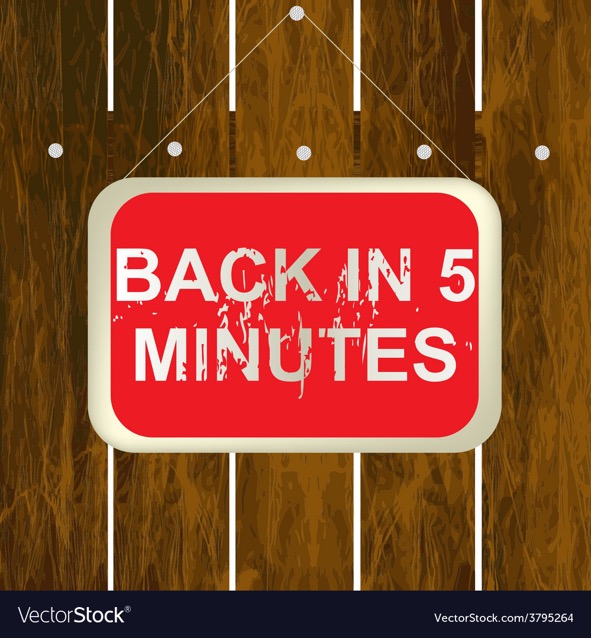 Treasury ETF (TLT) – Triple Longlong 12/$91-$94 call spread, long 12/$92-$95 call spread, long 12/$93-$96 call spreadtook profits on long 10/$110-$113 put spread, stopped out of long 10/$98-$101 call spreadtook profits on long 6/$123-$126 put spread, took profits on long 6/$125-$128 put spreadtook profits on long 6/$124-$127 put spread, took profits on long long 7/$128-$131 put spreadtook profits on long 5/$128-$131 put spread, look profits on long 5/$127-$130 put spread
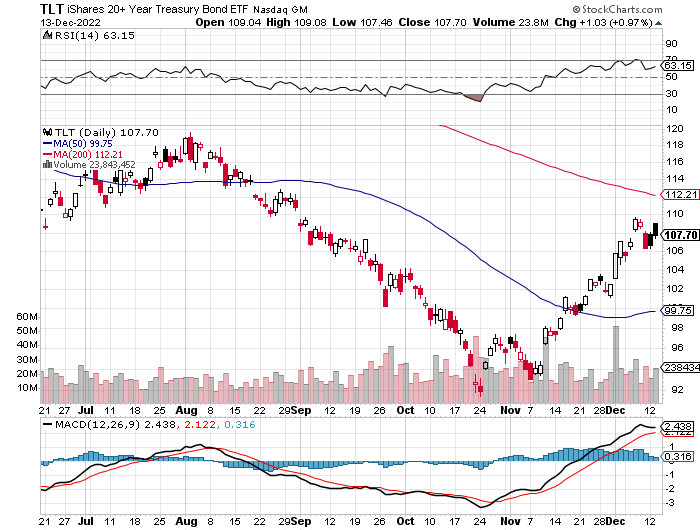 Ten Year Treasury Yield ($TNX) – 3.78%
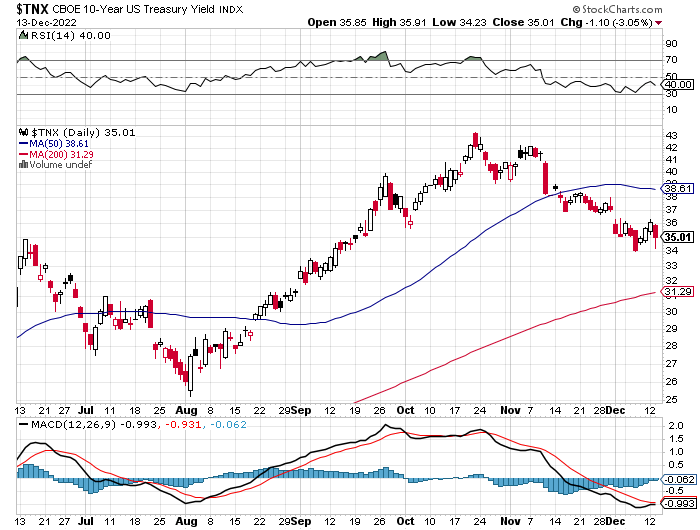 Junk Bonds (HYG) 8.42% Yield to Maturity
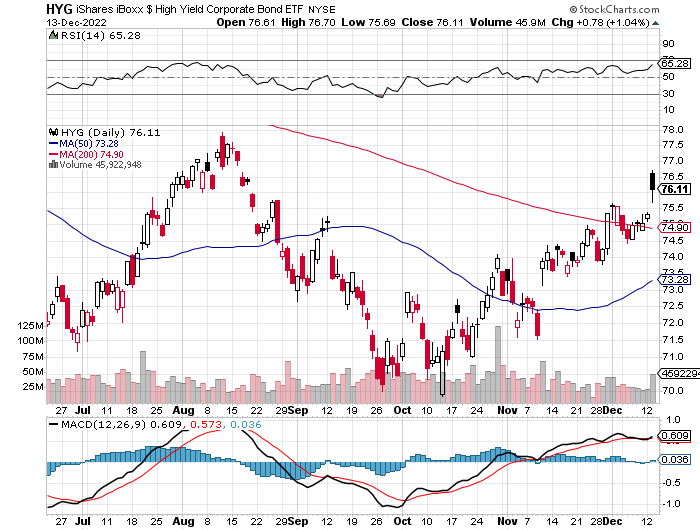 2X Short Treasuries (TBT)-Another run at highs
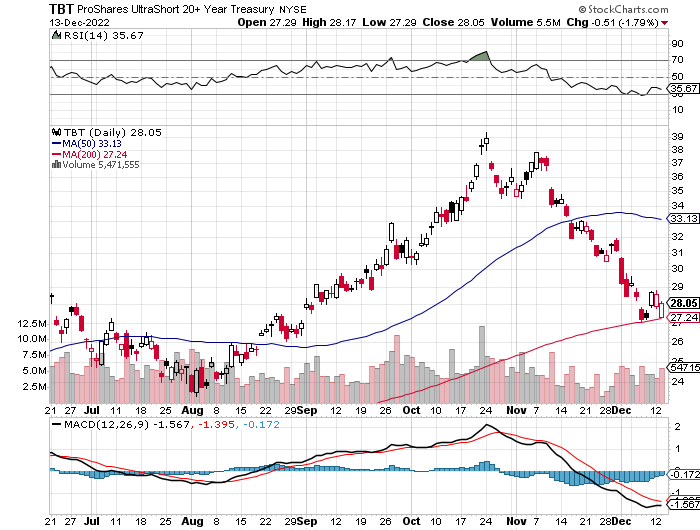 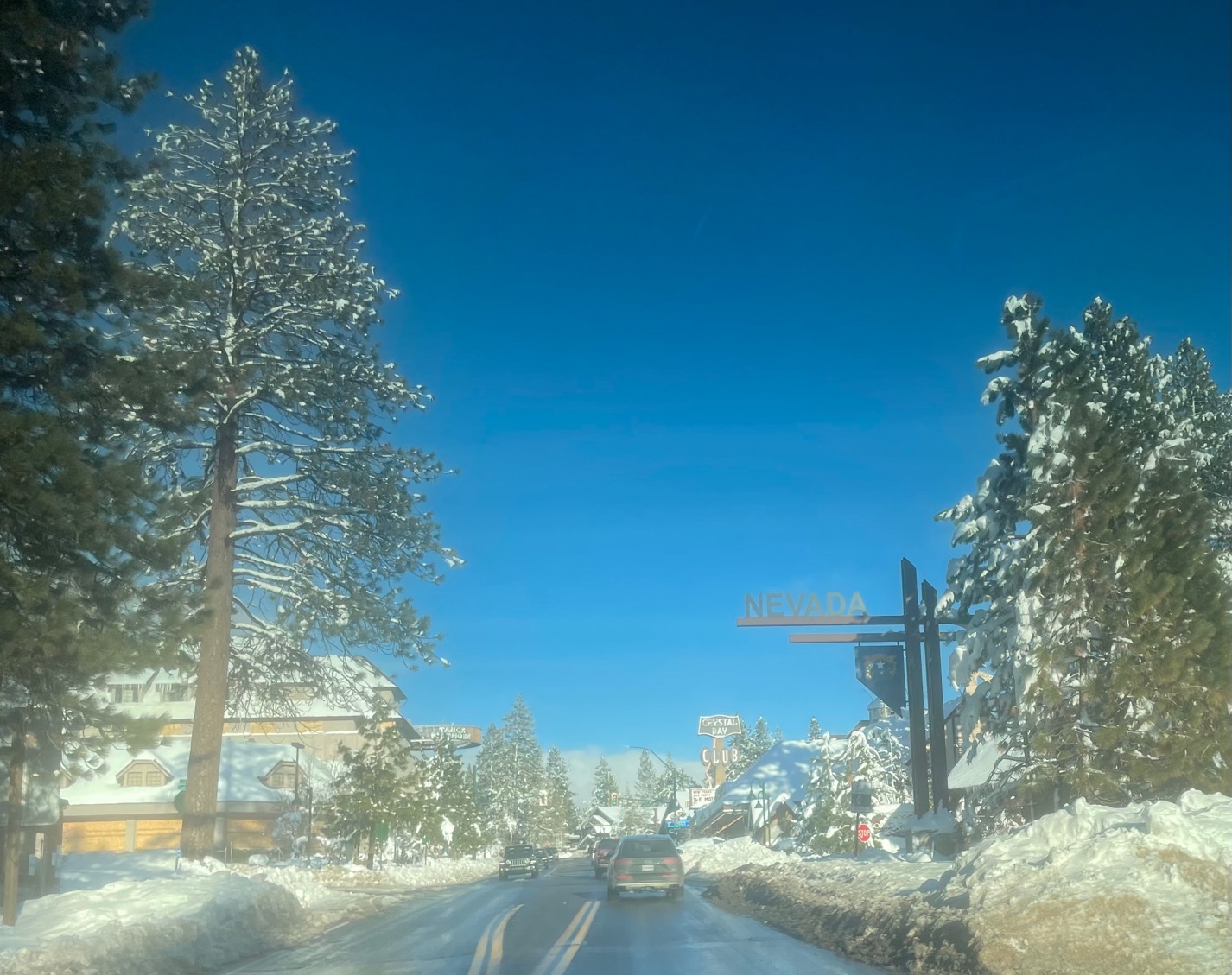 Foreign Currencies –
*Australian Dollar Jumps on China Reopening hopes. Buy (FXA) on dips as the Aussie is the best call option on a global economic recovery in 2023*All foreign currencies will rally strongly*Buy the Euro (FXE), Australian dollar (FXA), British Pound (FXB), and Japanese yen (FXY)*China lockdowns will keep the Yuan relatively weak*Strong currencies will also deliver major bull markets inemerging market stocks (EEM) and (CEW)
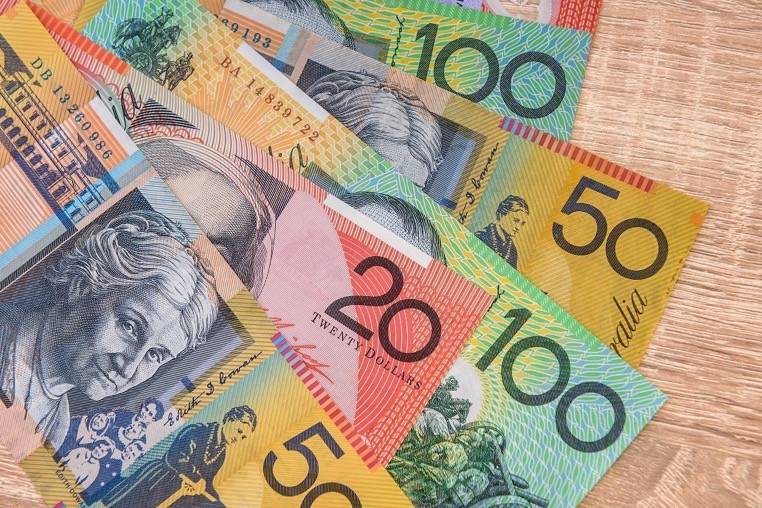 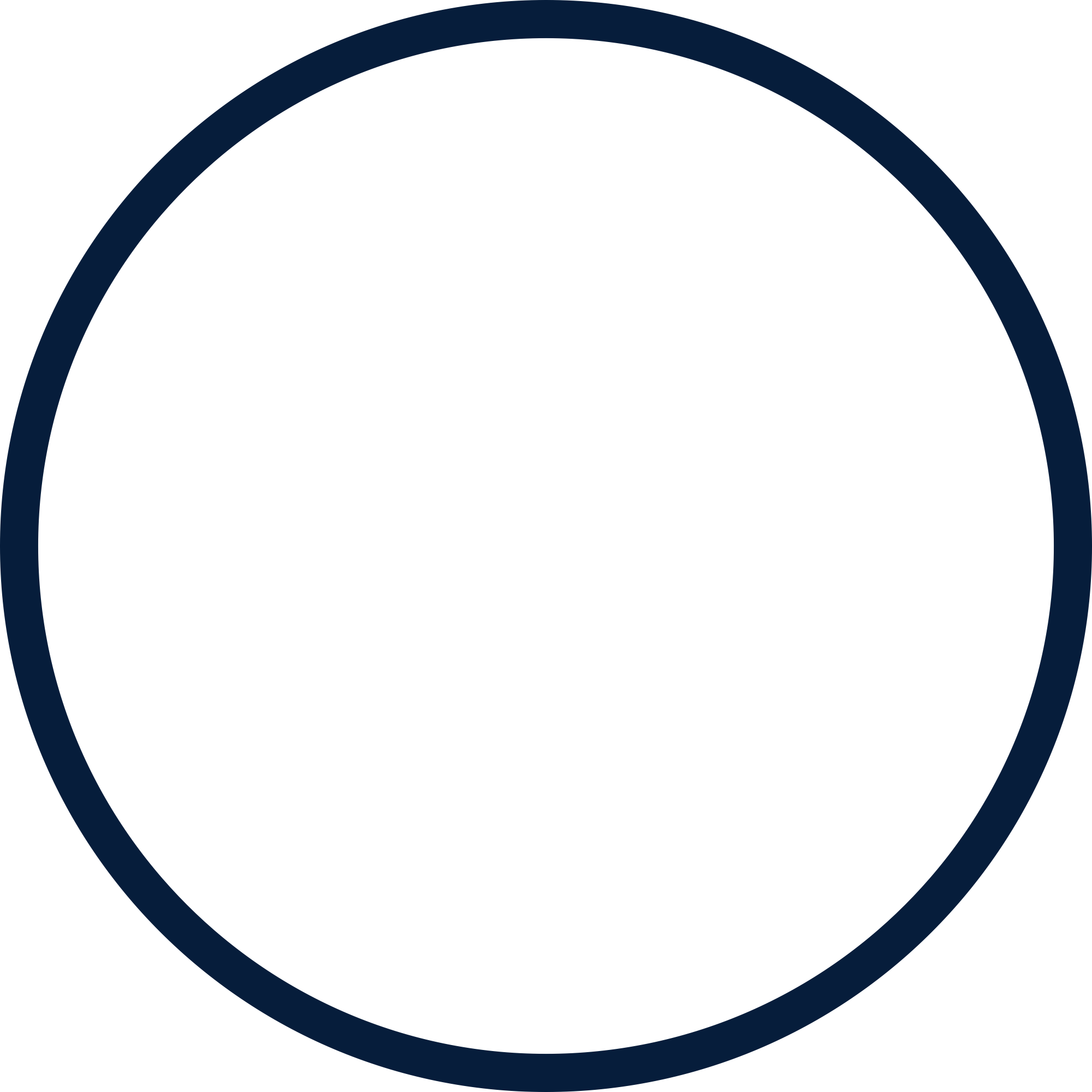 THE MAD HEDGE FUND TRADER
Australian Dollar (FXA) - Major Long-Term Bottom is In Targeting Parity – A call option on a global synchronized recovery
1:1
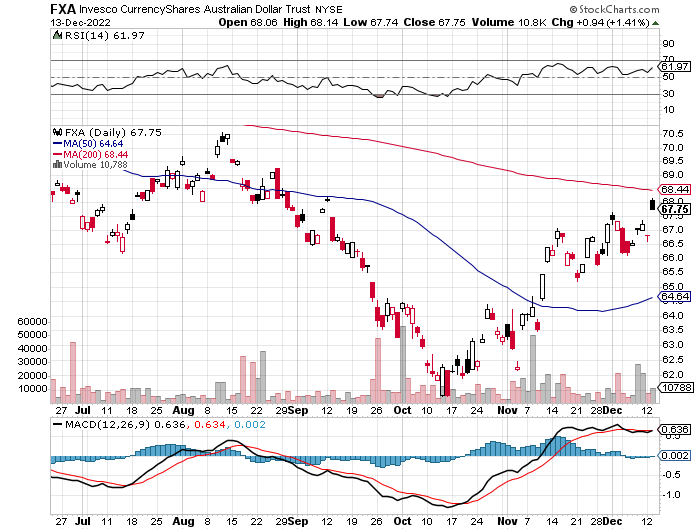 BUY
Japanese Yen (FXY)
2023 Target25%
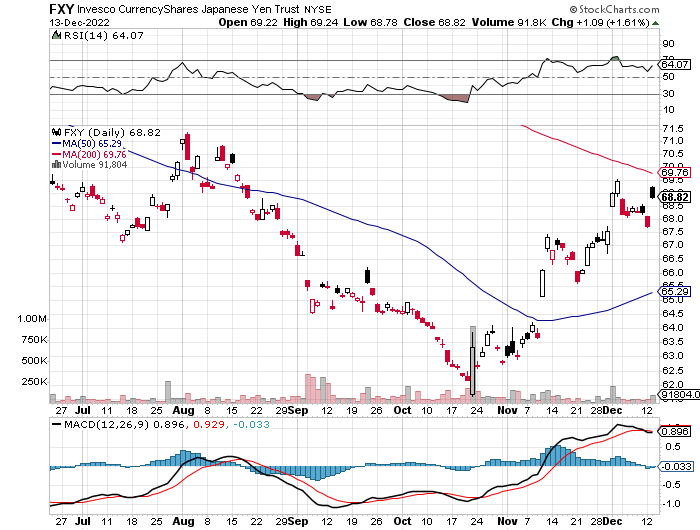 Euro (FXE)-
2023 Target25%
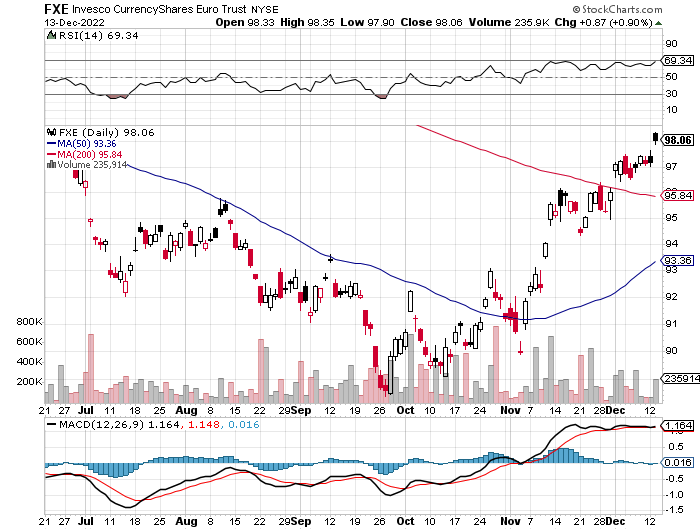 British Pound (FXB)-
2023 Target15%
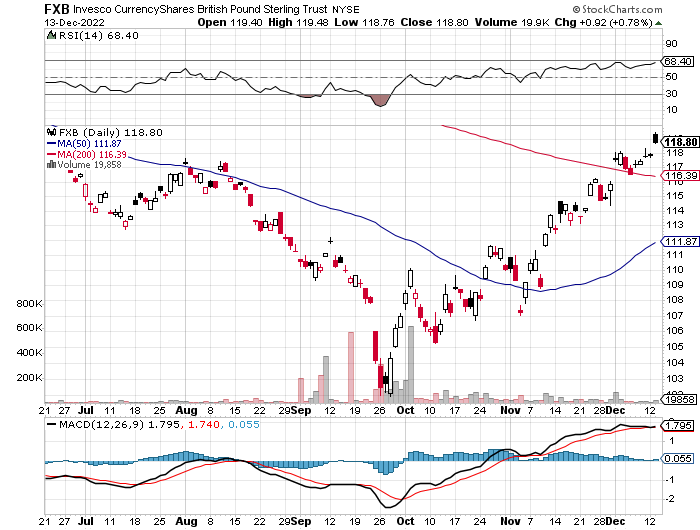 Emerging Market Currencies (CEW)
2023 Target40%
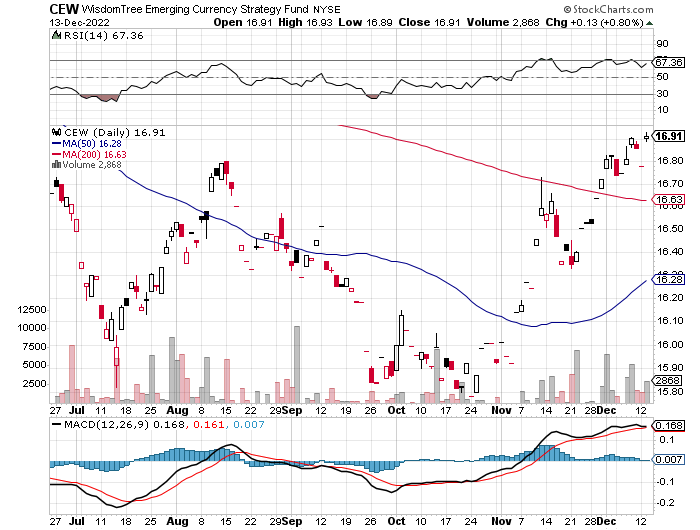 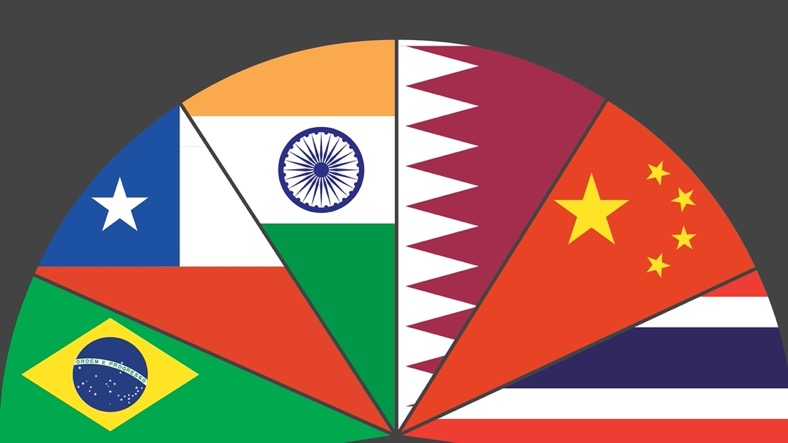 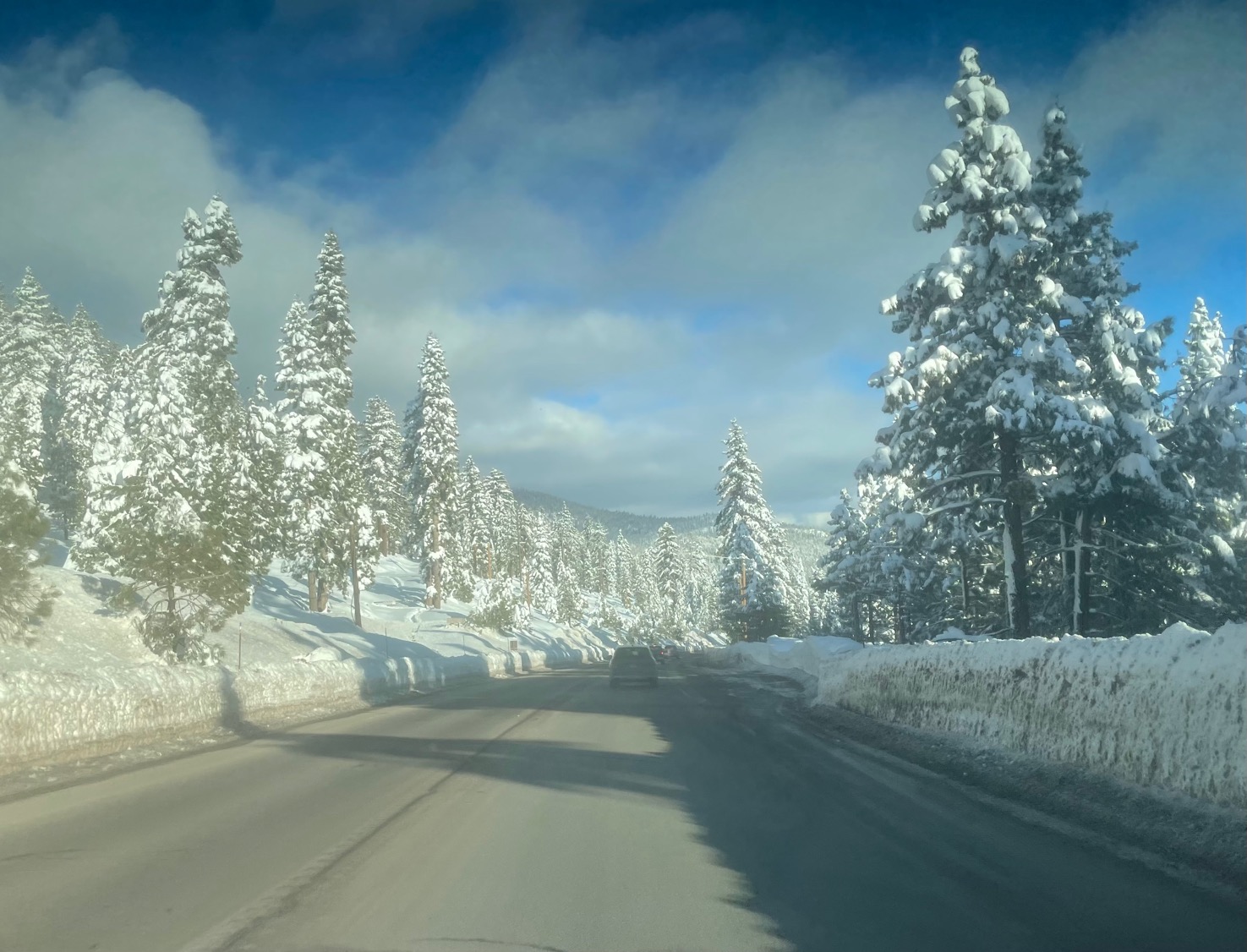 Energy & Commodities – No Friends
*Oil is in Free Fall, with 57 fully loaded Russian tankers about to hit the market. Nobody wants it ahead of a recession, may be reaching the end of the down move*Will The $60 Price Cap for Oil Hold? It will be illegal to pay Russia more than $60 a barrel for oil by yearend in much of the world, including all of Europe. Russia is already discounting down to $50 a barrel to China and India. Is the US a buyer at $70?*US to Ease Venezuela Sanctions, allowing Chevron to resume pumping there for six months after a three-year hiatus. It’s an out-of-the-blue big negative for oil prices*Venezuelan oil production has plunged from 2.1 million barrels a day to only 679, 000 thanks to gross mismanagement of the economy*Avoid all energy plays like the plague, it’s the newbuggy whip industry as the US de-carbonizes*I’m not recommending energy because there is nolong term growth story here
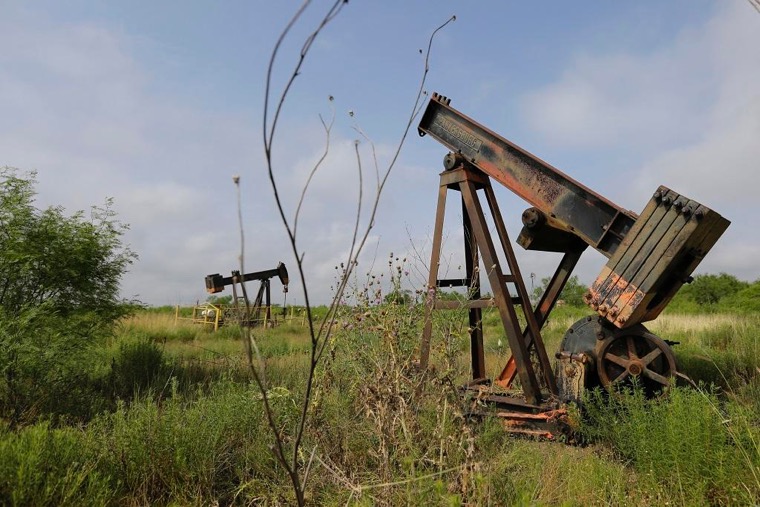 Oil-($WTIC)
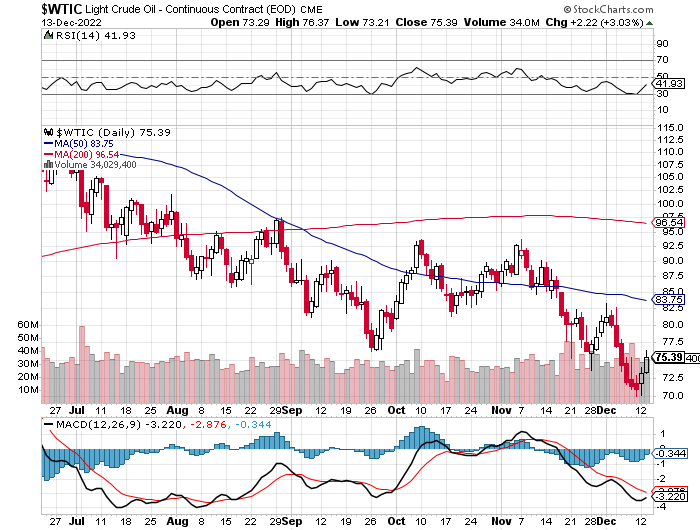 United States Oil Fund (USO)
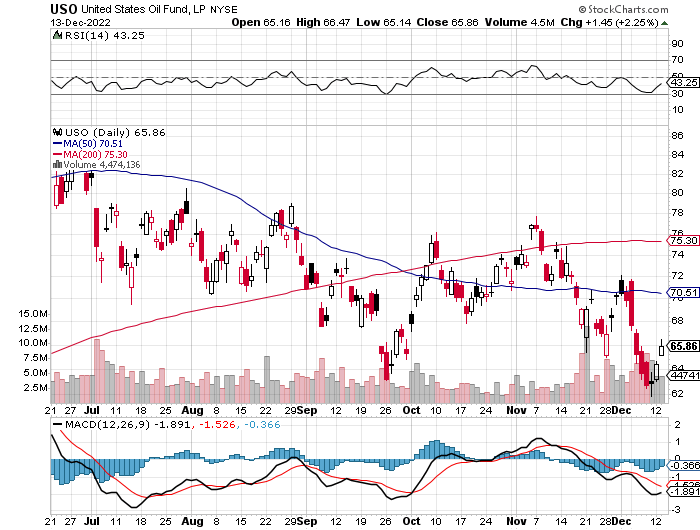 Energy Select Sector SPDR (XLE)-No Performance!(XOM), (CVX), (SLB), (KMI), (EOG), (COP)
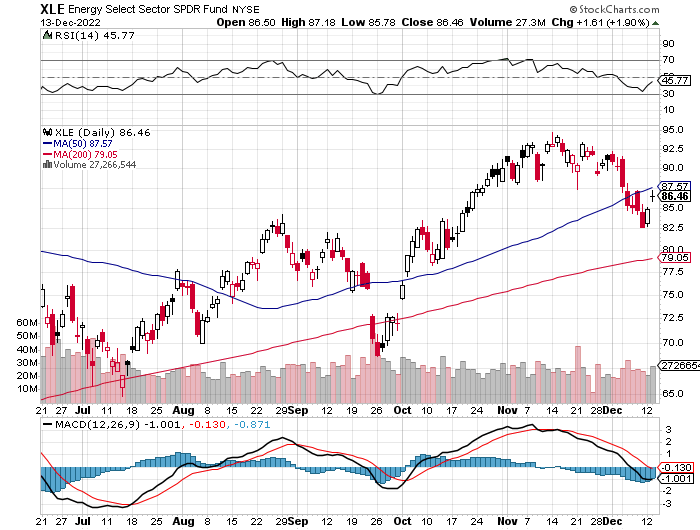 ExxonMobile (XOM)-took profits on long 12/$120-$125 put spread
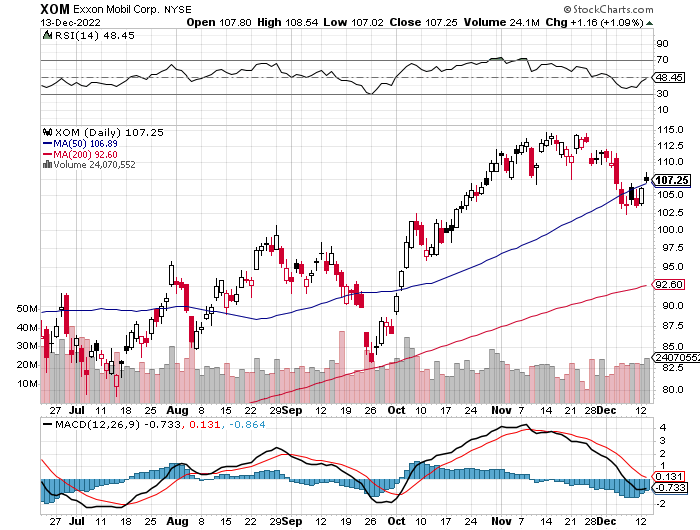 Occidental Petroleum (OXY)-took profits on long 12/$77.50-$82.50 put spread
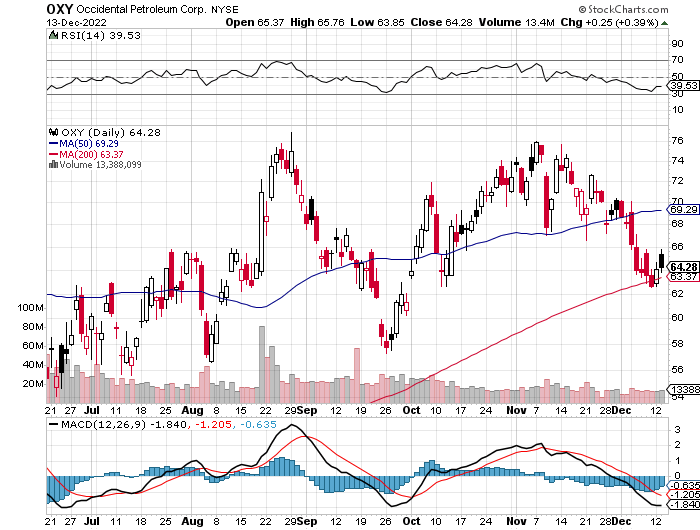 Natural Gas (UNG) -
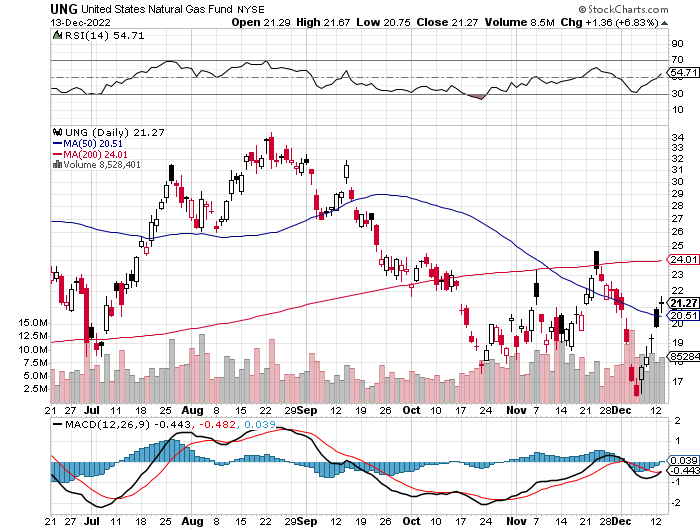 Freeport McMoRan (FCX) -
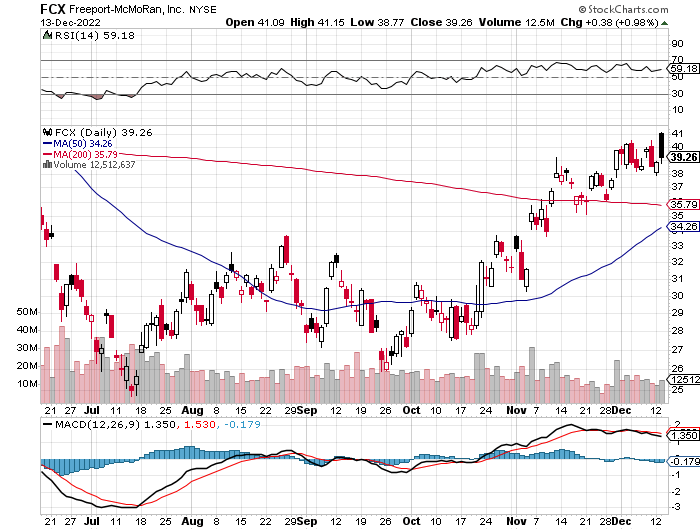 Cameco (CCJ) -took profits on long 5/$20-$23 bull call spread
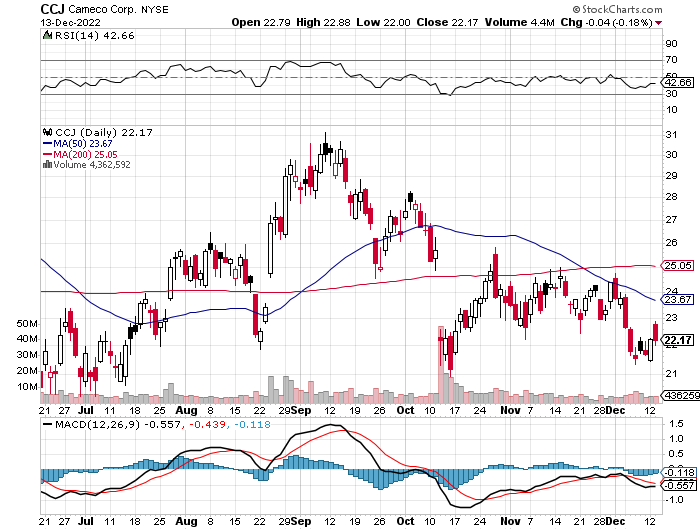 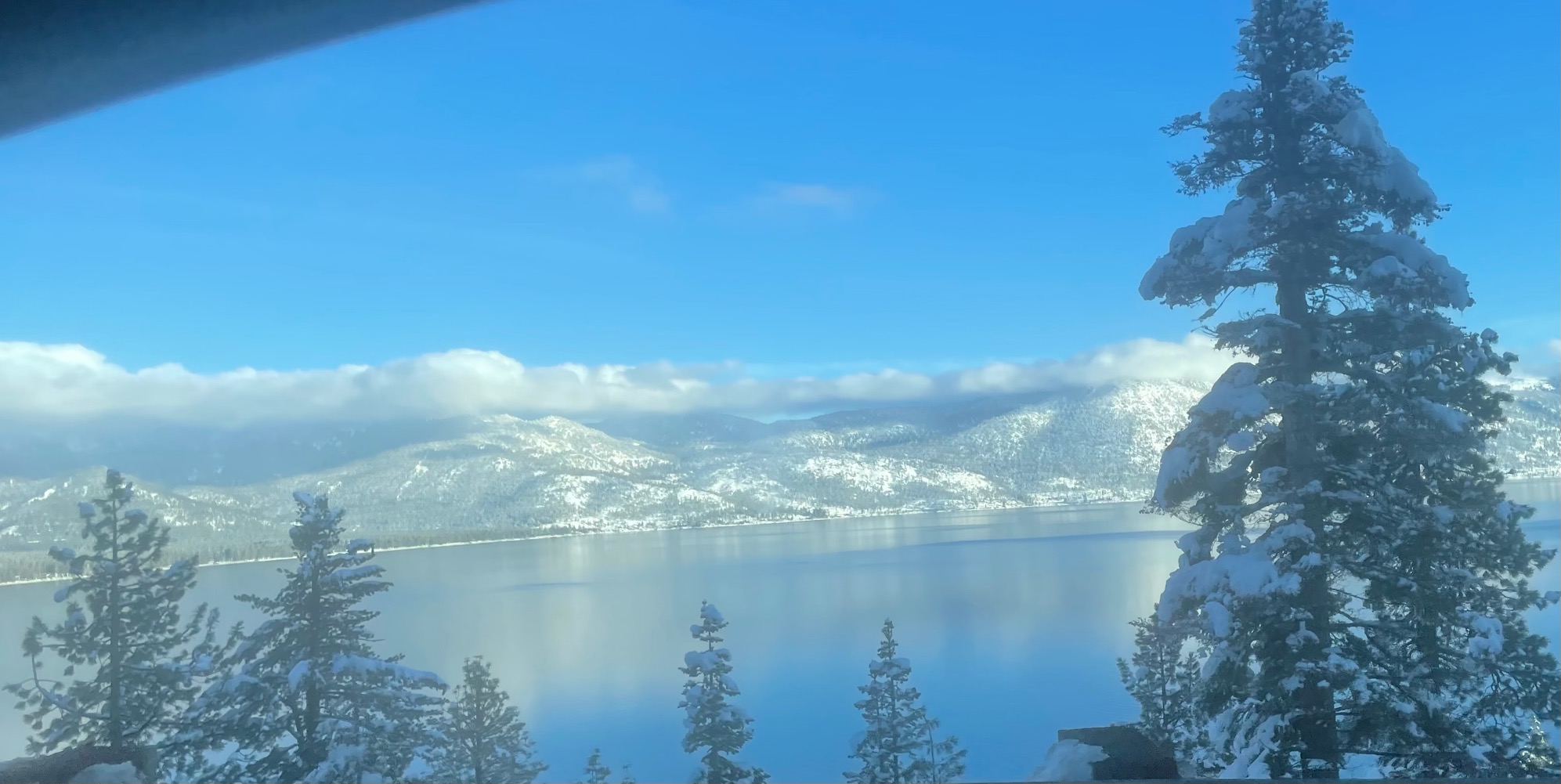 Precious Metals – New Bull Market
*Gold Continues on a Tear, hitting new multi month highs*With interest rates certain to plummet in 2023 as the Fed reacts to a recession, Gold could be one of the big trades for next year*Gold turned out to be a far better diversification than crypto*The demise of crypto puts a new focus on gold*Buy (GLD), (GDX), and (GOLD) on dips.
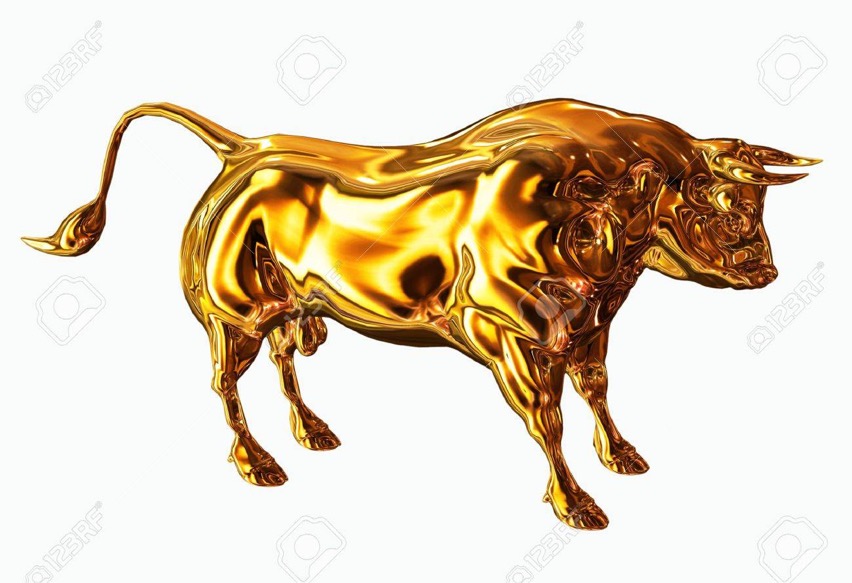 Gold (GLD) - Deflation calltook profits on long 5/$165-$170 bull call spread
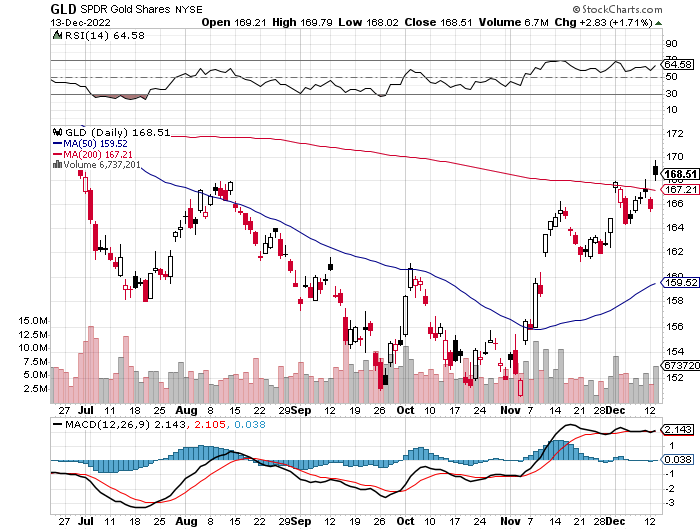 Market Vectors Gold Miners ETF- (GDX) –
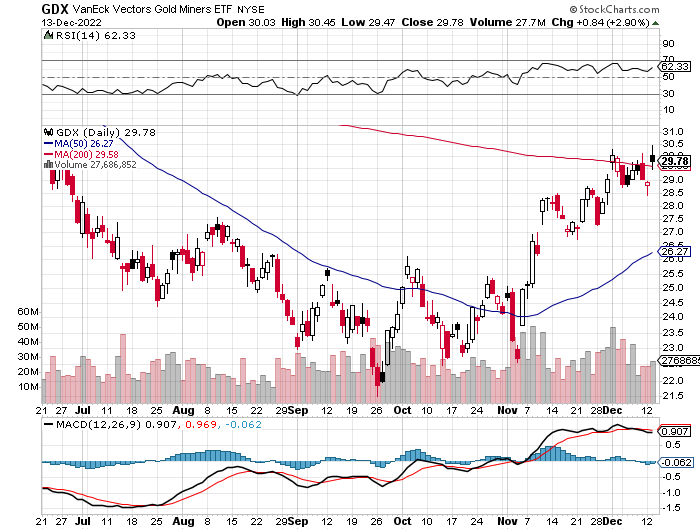 Barrick Gold (GOLD)took profits on long 1/$21-$23 call spreadtook profits on long 11/$22-$24 call spread
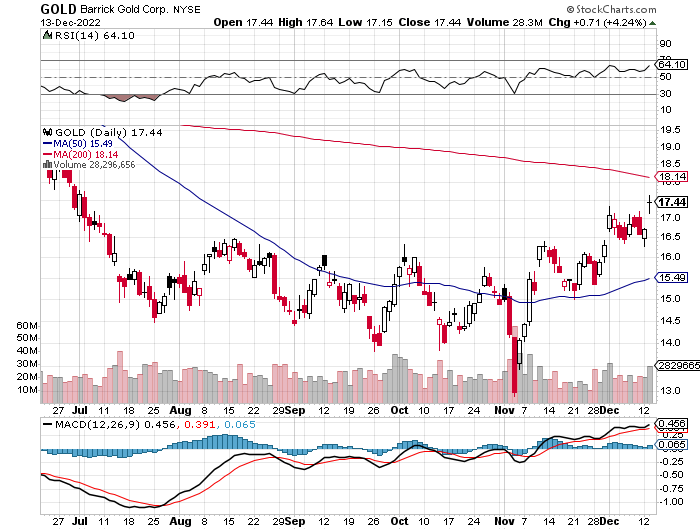 Newmont Mining- (NEM)-took profits on long $55-60 call spread
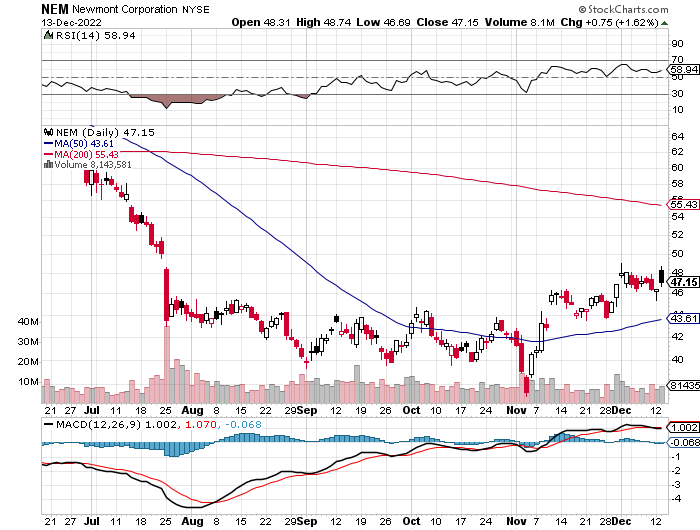 Silver- (SLV)-took profits on long 11/$19-$20 call spread
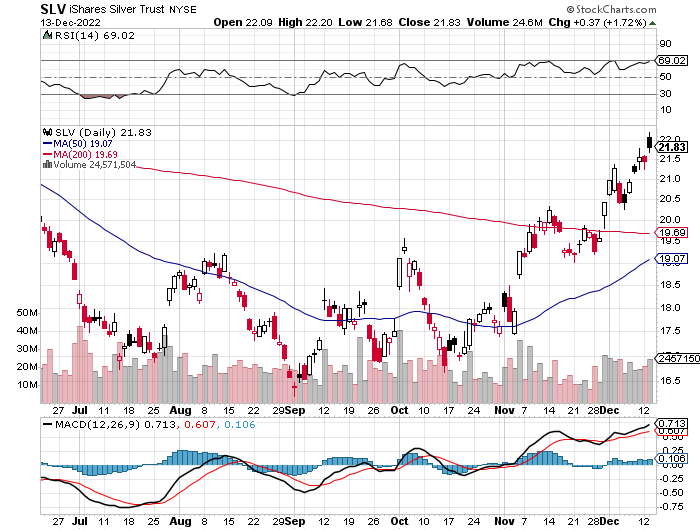 Silver Miners - (SIL)-
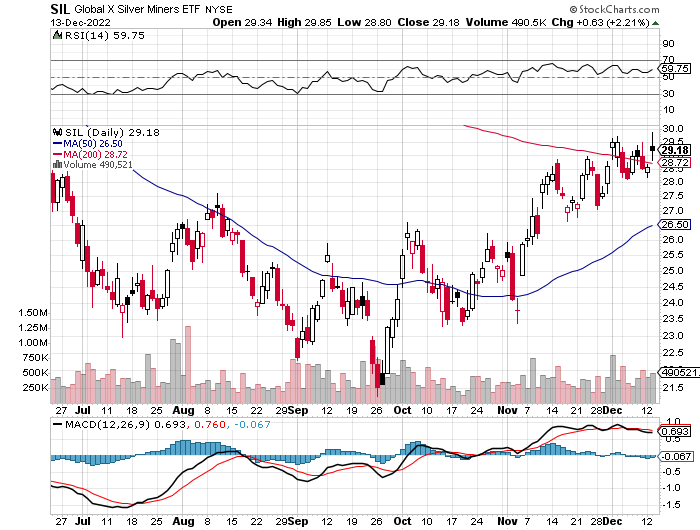 Wheaton Precious Metals - (WPM)-took profits on long 2/$39-41 call spread
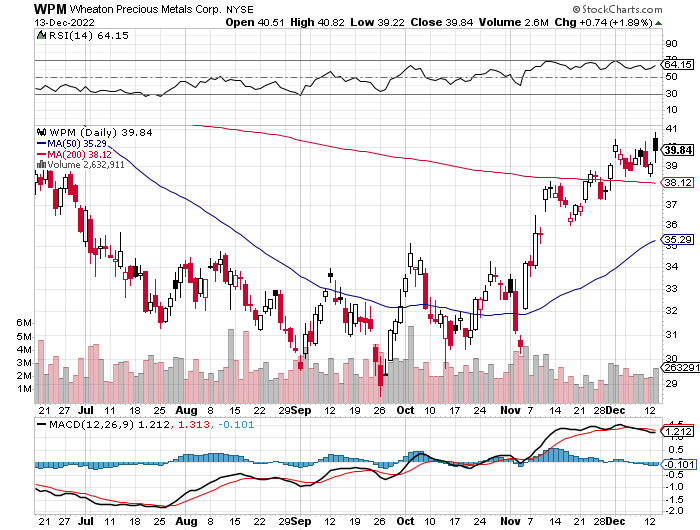 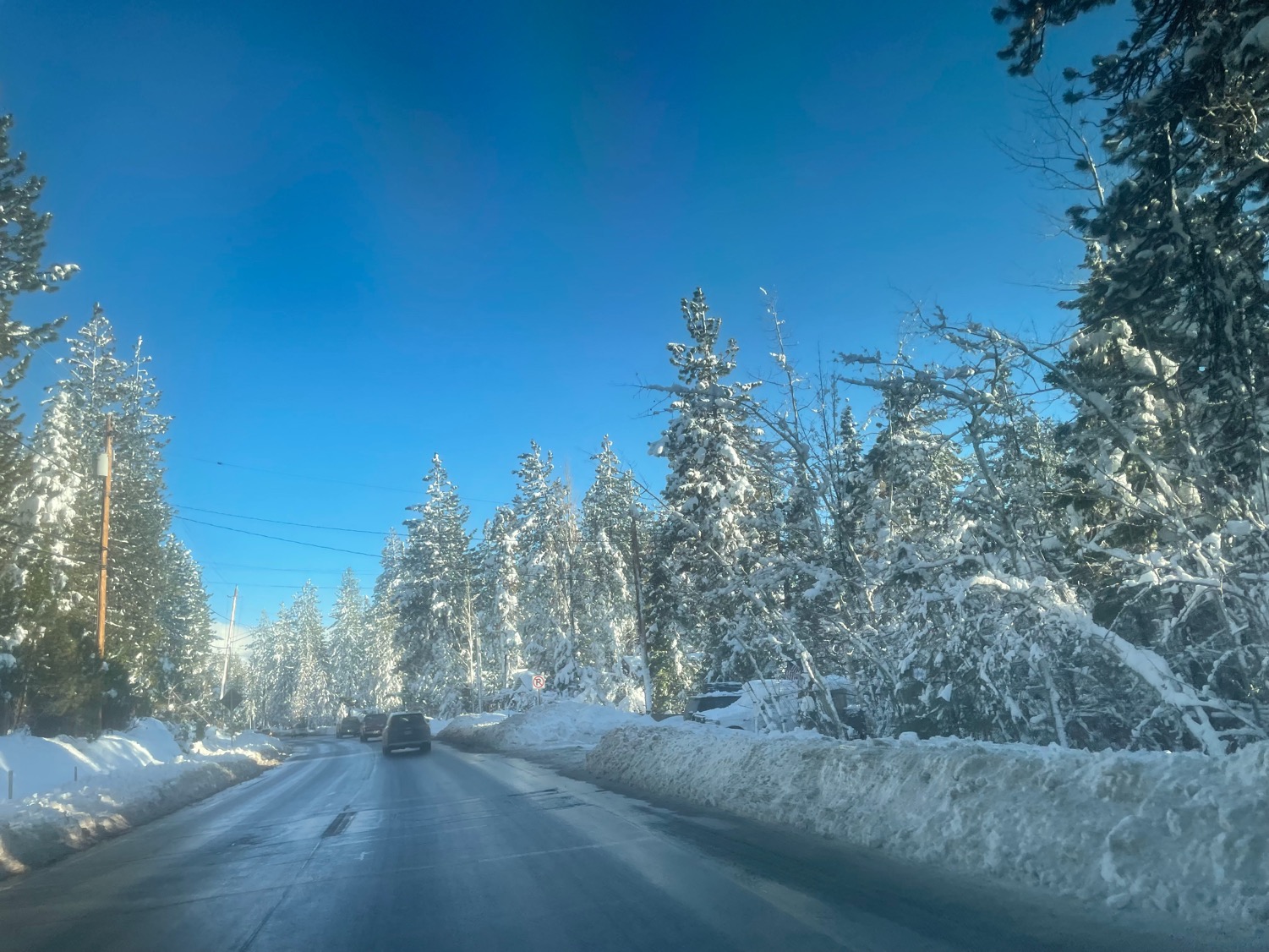 Real Estate – Lost In Nowheresville
*Home Mortgage Demand Plunges, in another indicator of a sick housing market, which is 20% of the US economy*New applications are down a stunning 86% YOY, despite a dive in the 30-year rate to 6.41%, but nobody is selling. *Case Shiller Plunges, the National Home Price Index Taking a 1.2% hit in September to 10.6%. Miami, Tampa, and Charlotte, NC showed the biggest YOY increases. *Home Rentals to Stay Sticky at Record Levels, with Gains are 25-35% over the past 24 months*Homebuyers frozen out of the market be record high interest rates are forced to rent at any price*Good Luck Getting a Loan These Days, with sky high interest rates and banks are pulling back for fear of the higher default rates a recession brings. **
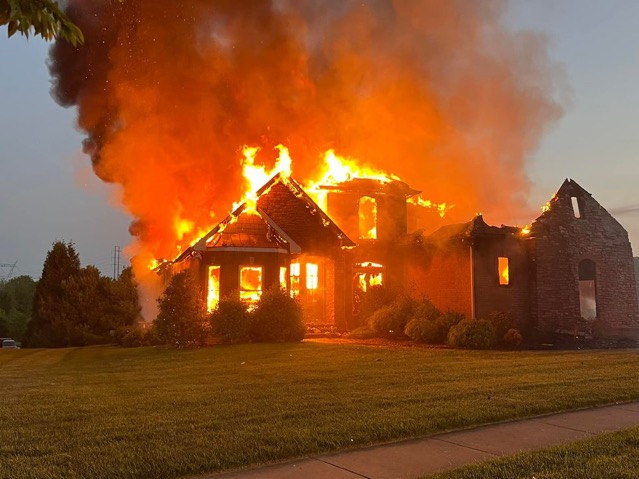 S&P Case Shiller PlungesS&P Case Shiller Drops 10.6%, in September with its National Home Price IndexMiami (+24.6%), Tampa (+23.8%), Charlotte NC (+17.8%)
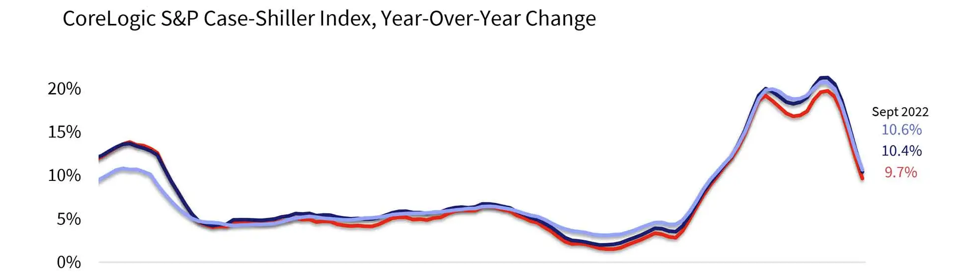 Crown Castle International (CCI) – 4.46% yielding cell phone tower REIT
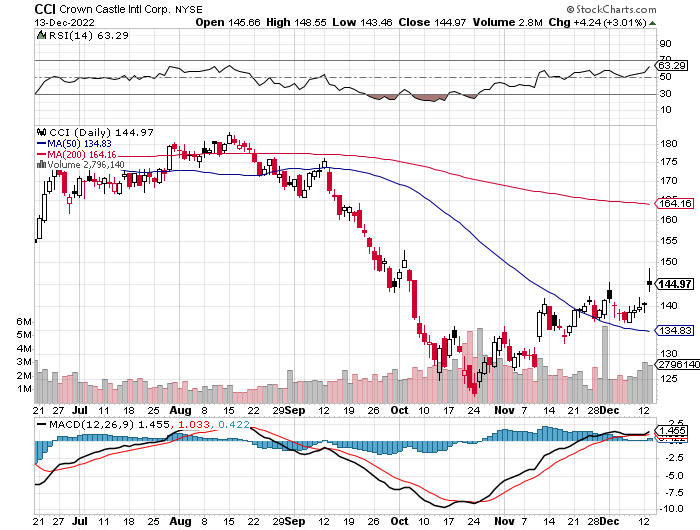 US Home Construction Index (ITB)(DHI), (LEN), (PHM), (TOL), (NVR)
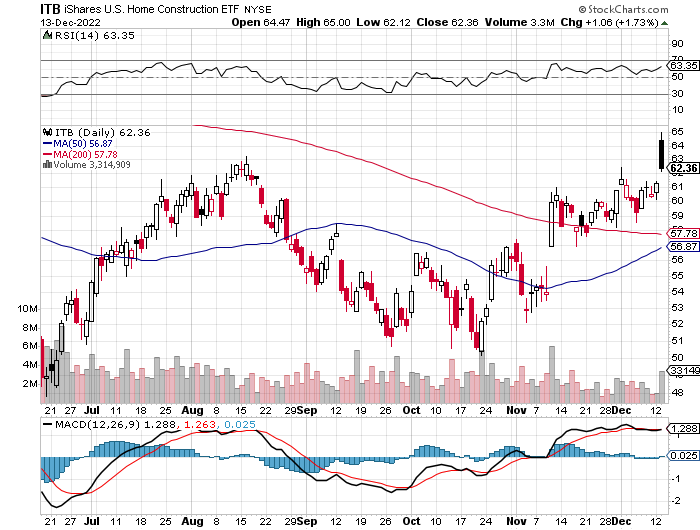 Trade Sheet-So What Do We Do About All This?
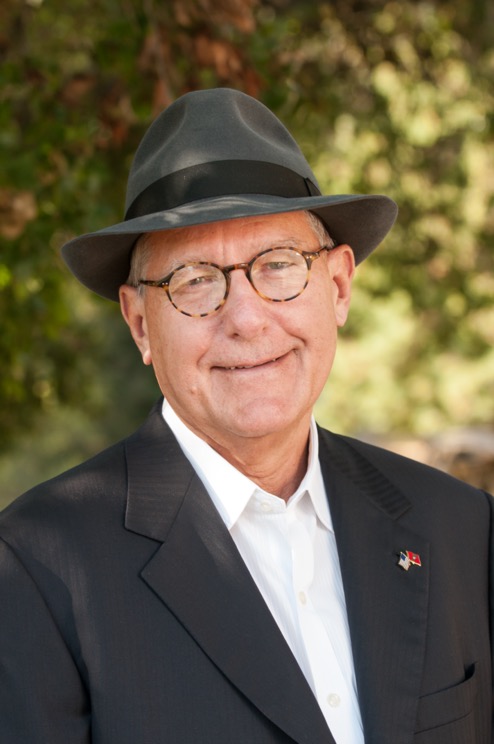 *Stocks – buy the big dips at bottom of range*Bonds – buy dips*Commodities-buy dips*Currencies- sell dollar rallies*Precious Metals – buy dips*Energy – stand aside*Volatility - sell short over $30*Real estate – buy dips
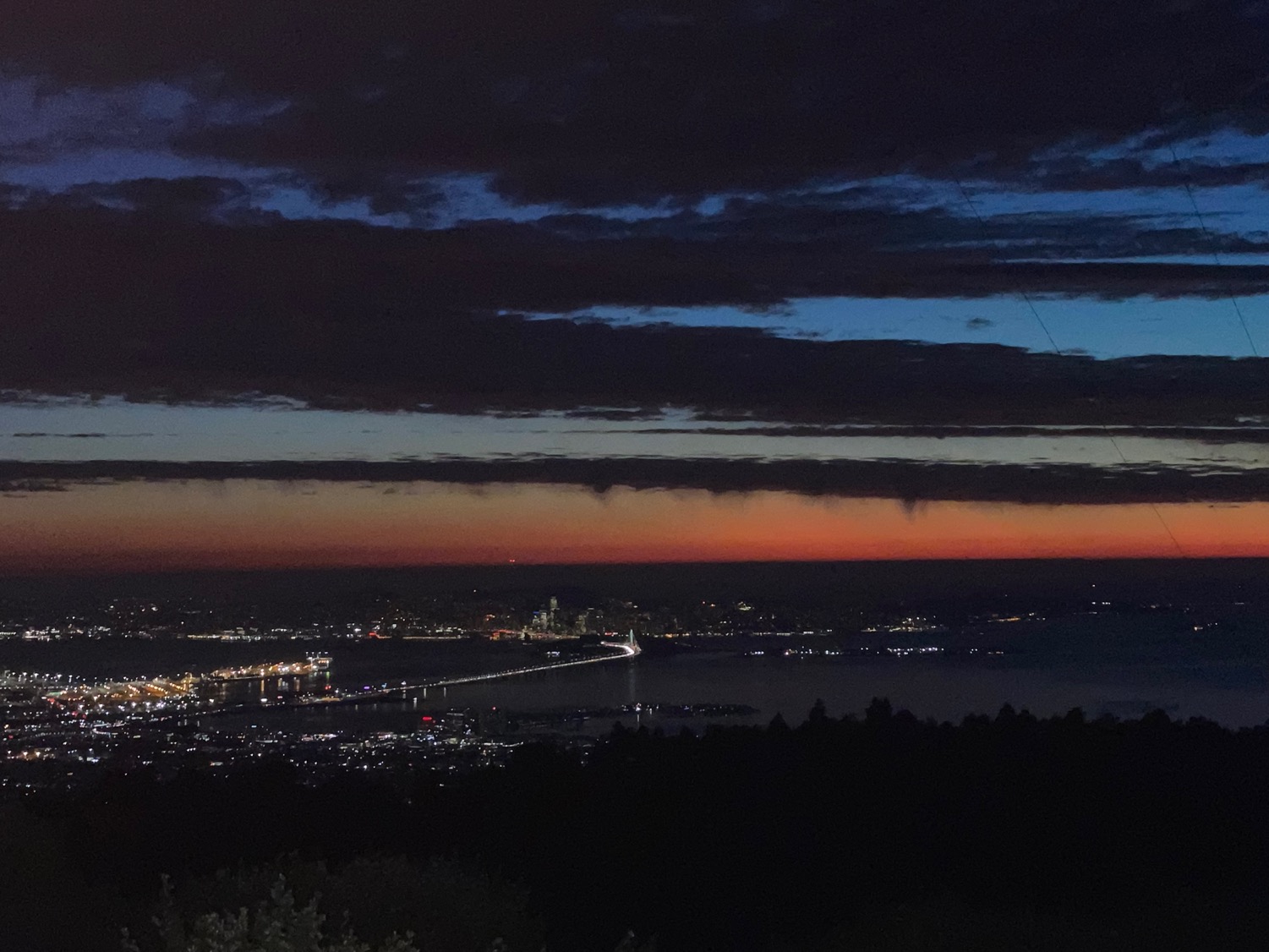 Next Strategy Webinar12:00 EST Wednesday, January 11 from Silicon Valley, CAemail me questions at support@madhedgefundtrader.com
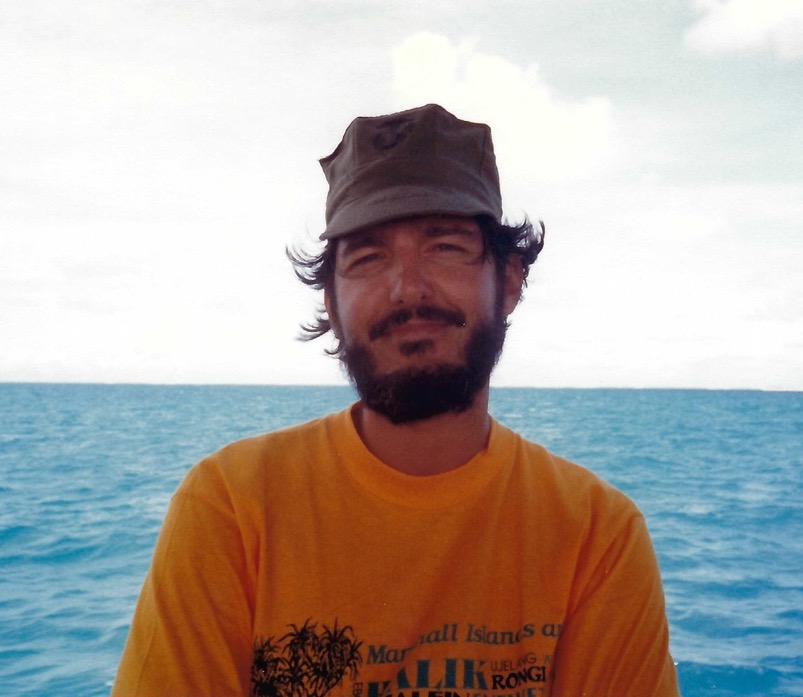 Good Luck and Good Trading!